Unit9: What are they doing?
Lesson 3
Teacher: Ngoc Khue
Objectives
- Use the words and phrases related to the School subjects.
  - Pronounce the sounds of the letters “ct ” and “cts”.
Mục đích bài học:
Sử dụng các từ và cụm từ liên quan đến chủ đề các môn học ở trường học.
Phát âm chính xác 2 âm sau: “ct” và “cts”.
Here is what you are going to learn in this lesson:
01.Review
02. Phonics
03. Practice
04. Homelink
01
Review
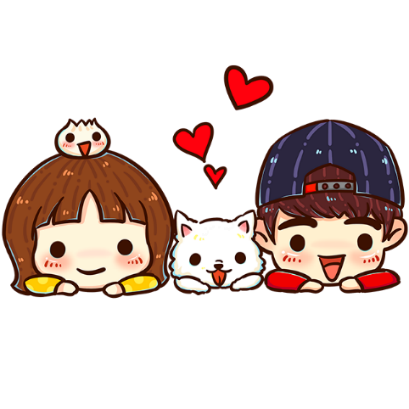 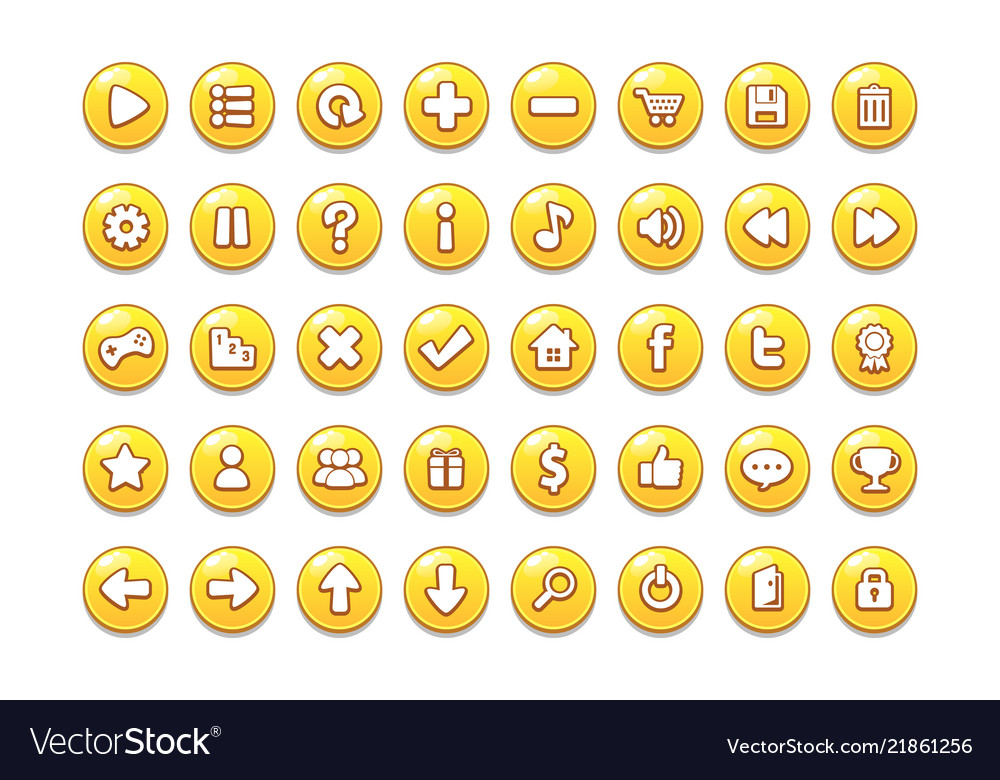 1
1
ant
2
mouse
3
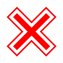 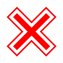 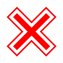 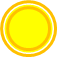 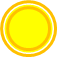 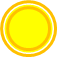 elephant
4
dog
5
fish
6
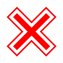 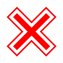 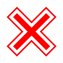 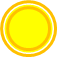 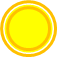 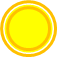 iguana
7
hen
8
pet
9
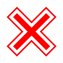 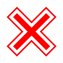 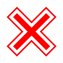 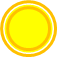 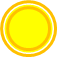 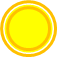 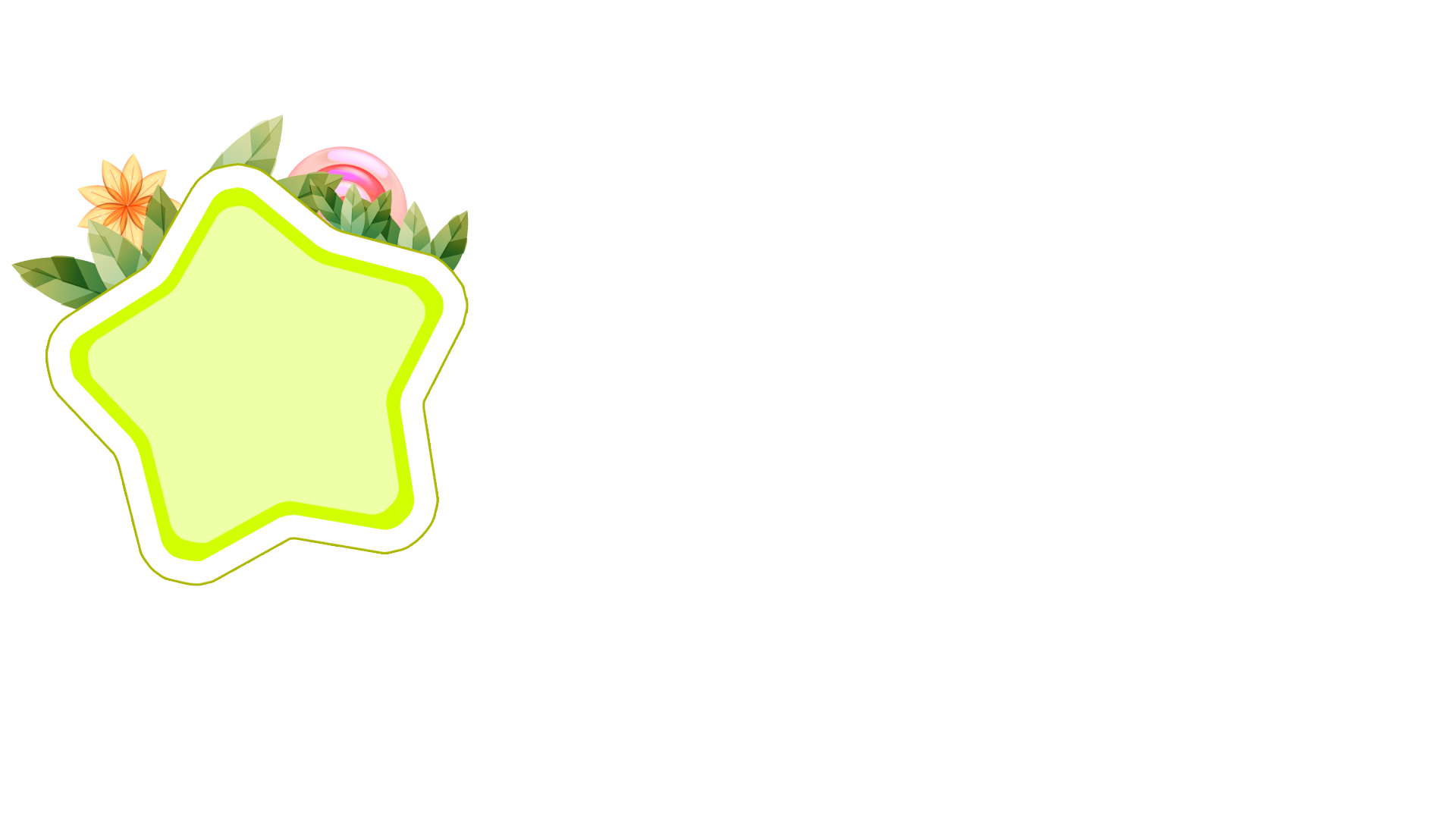 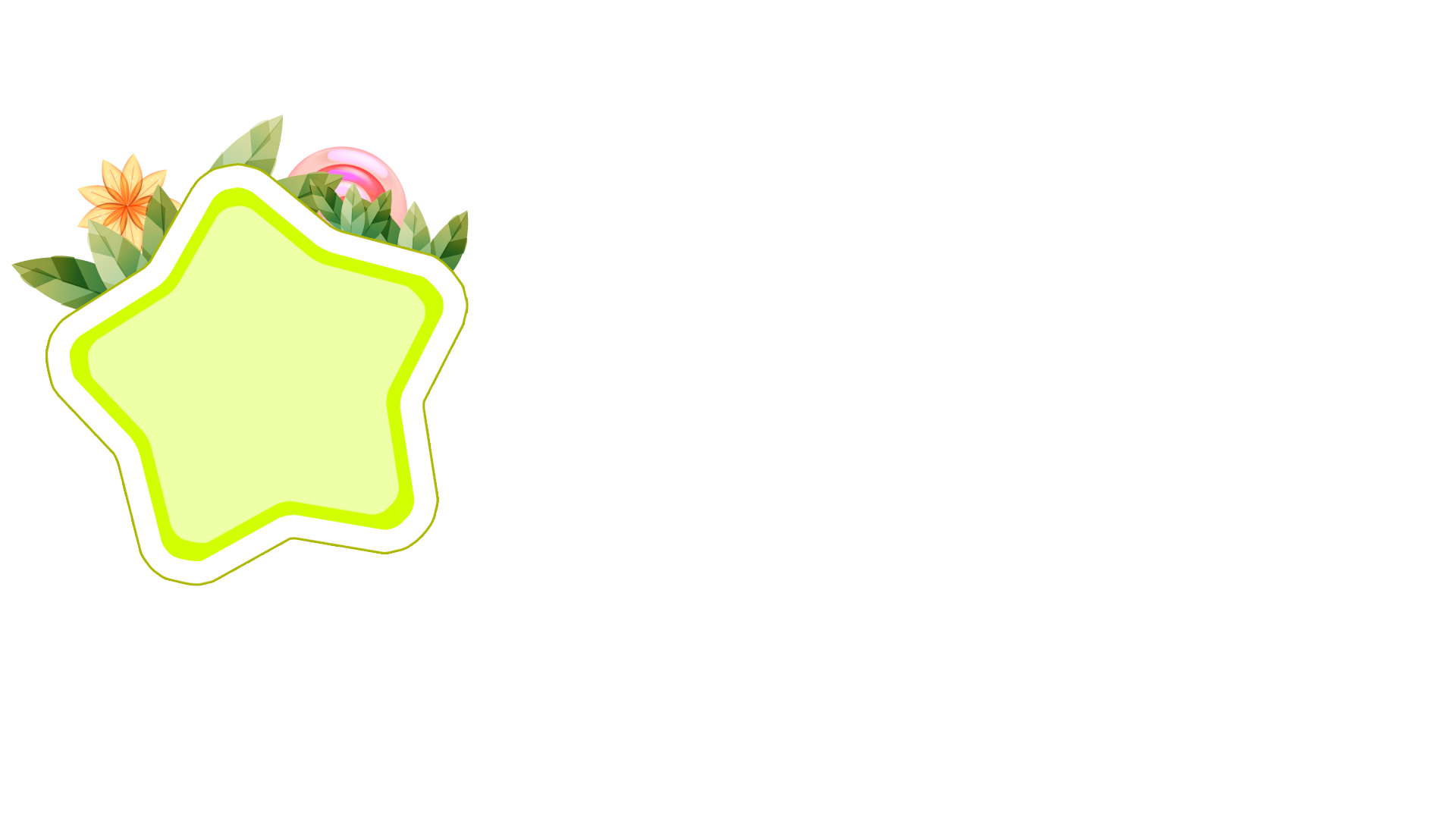 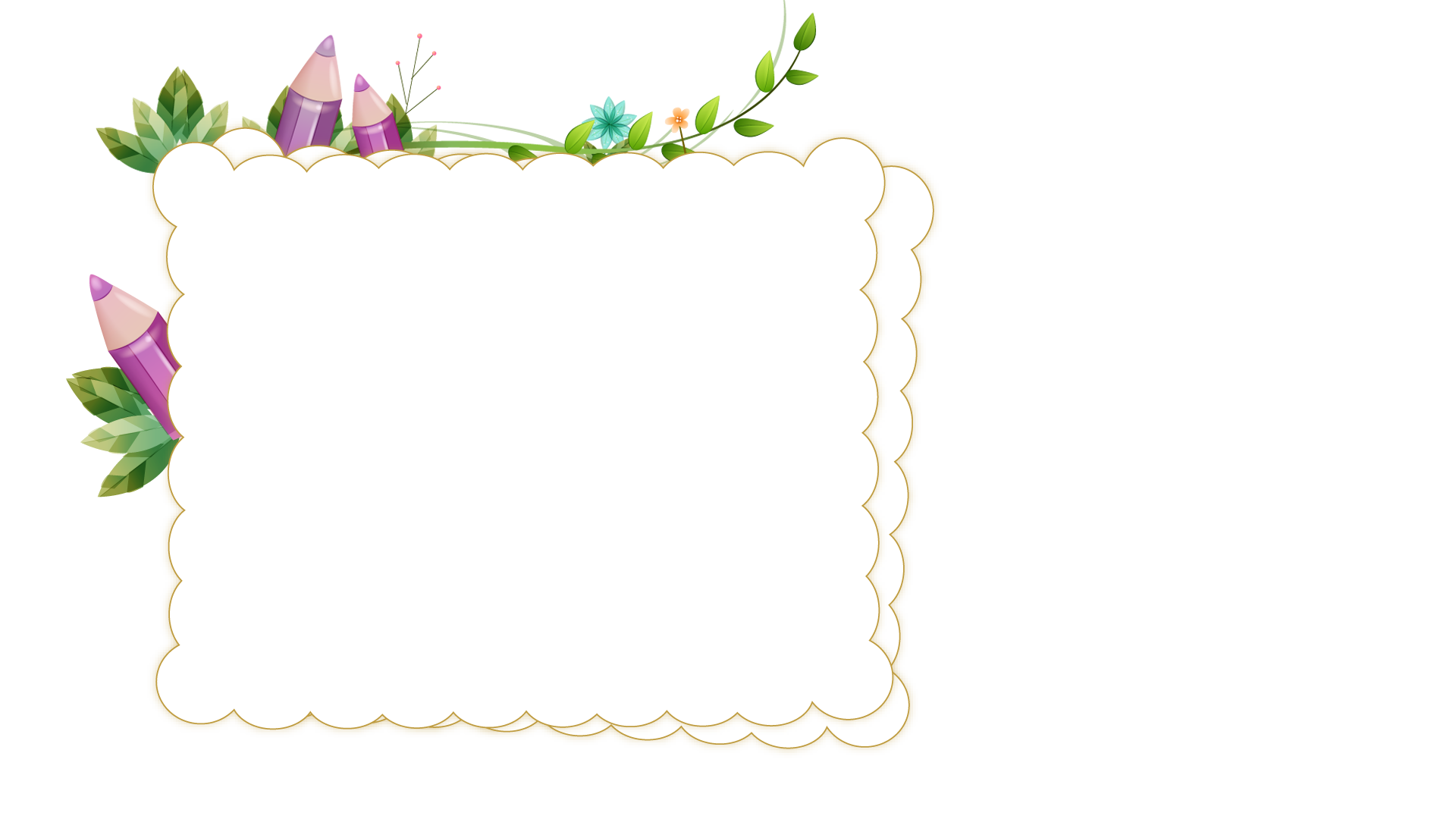 What ___ they doing?
1
2
3
4
5
6
7
8
9
10
Time’s up
are
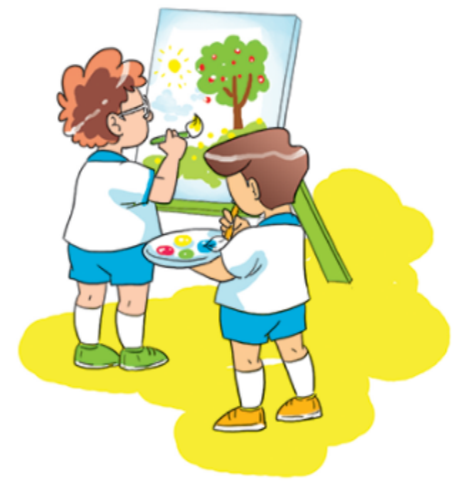 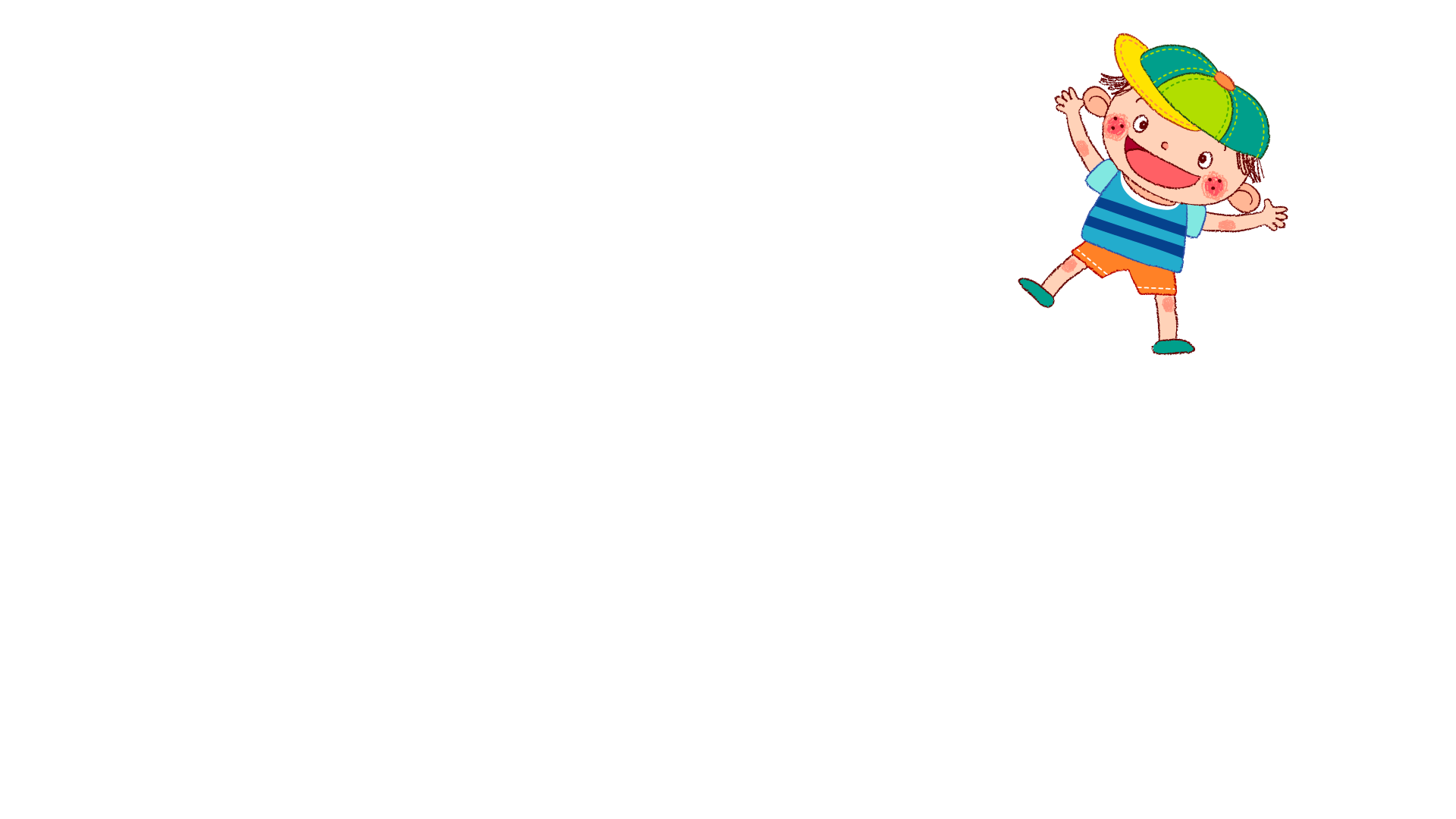 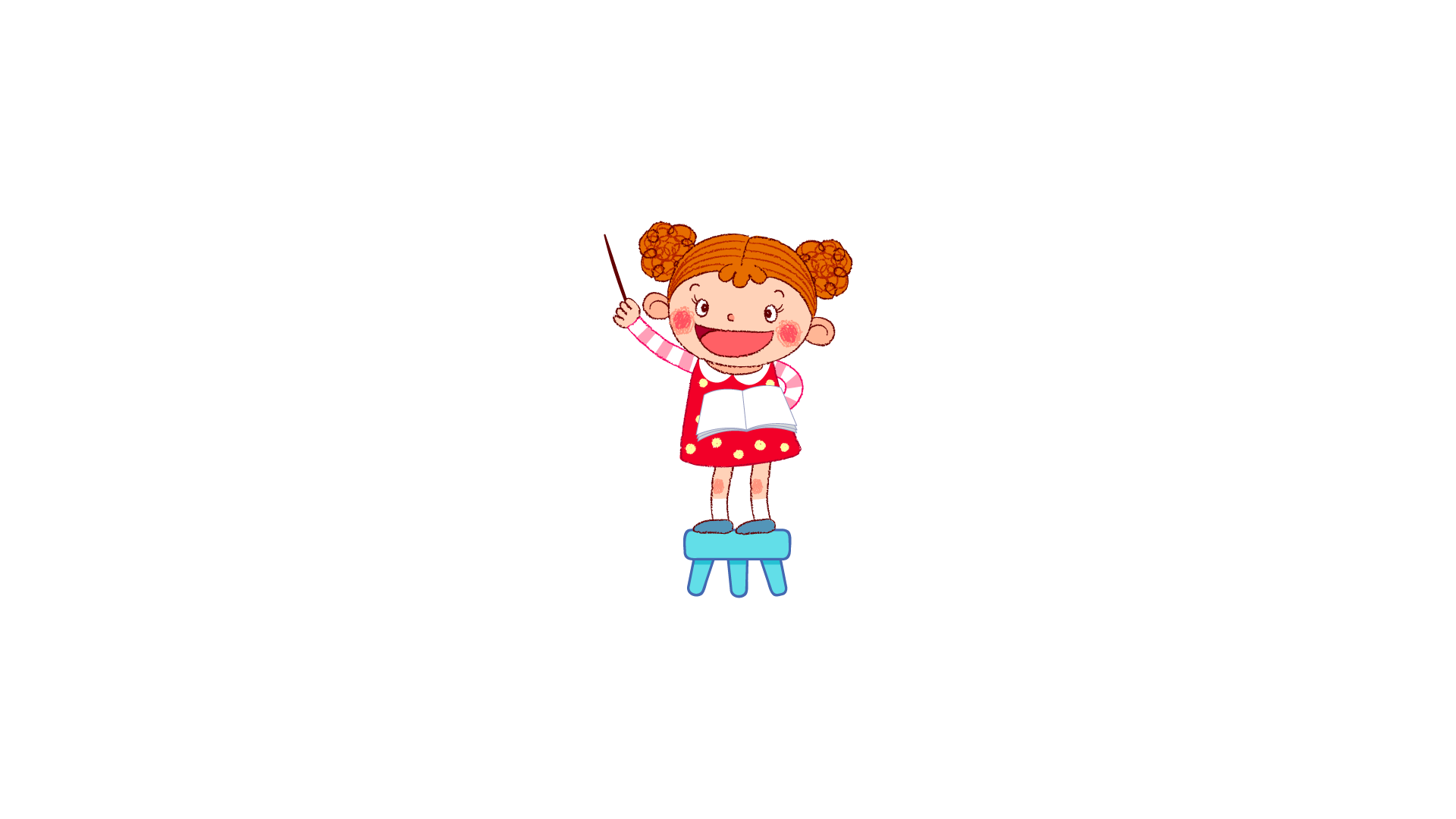 Back
Answer
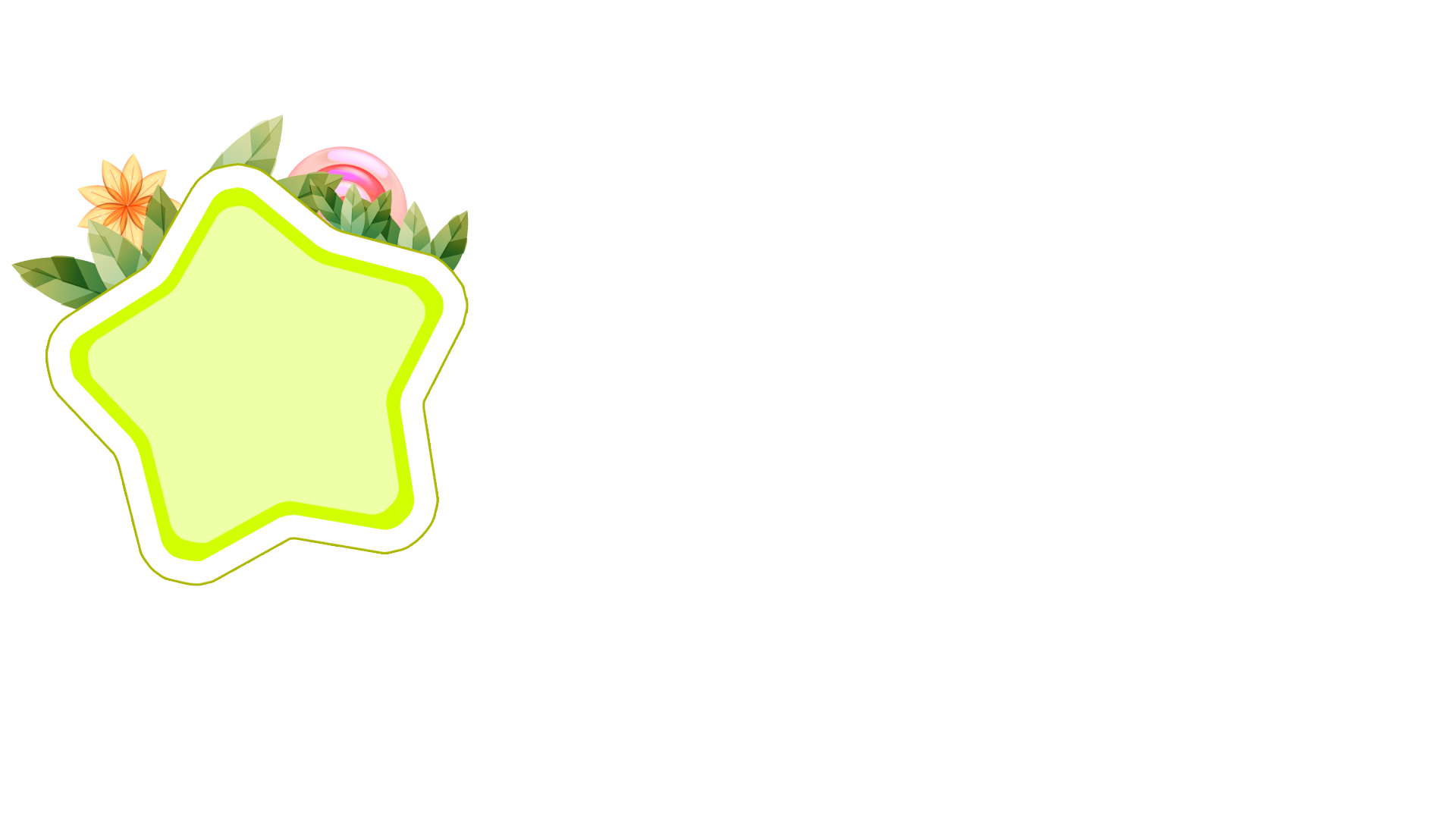 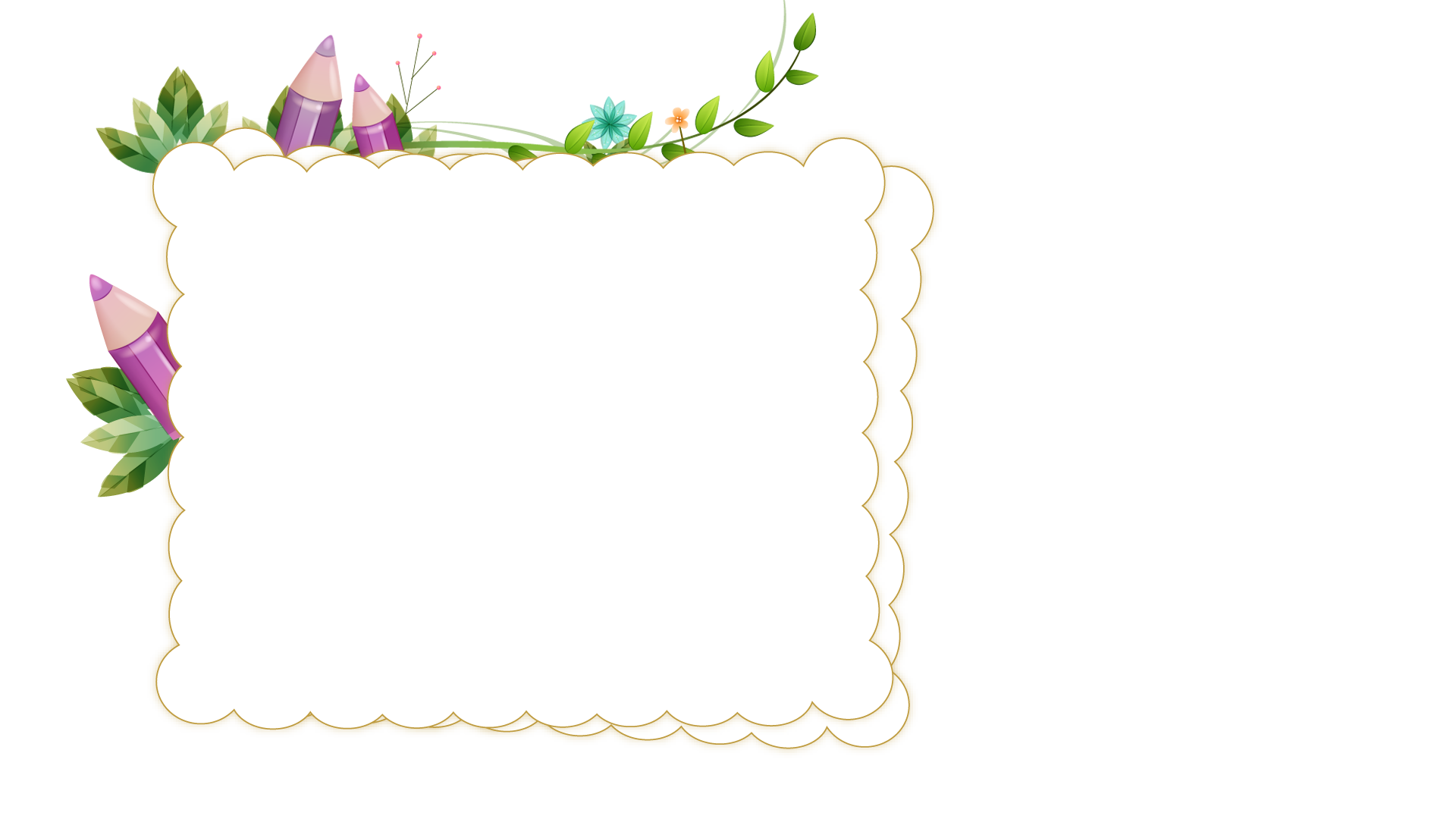 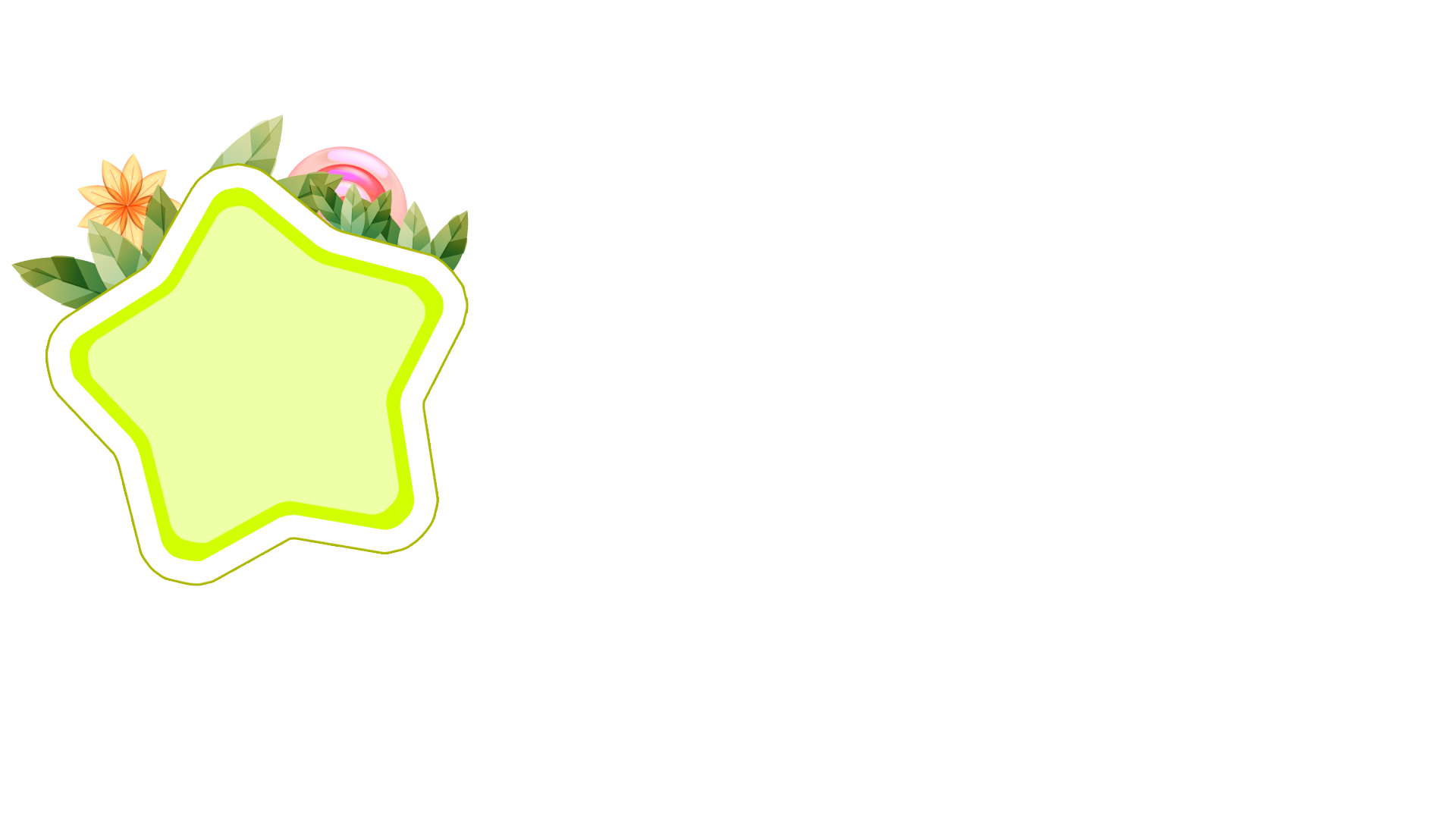 1
2
3
4
5
6
7
8
9
10
Time’s up
What are they doing?
_____ making puppets.
They’re
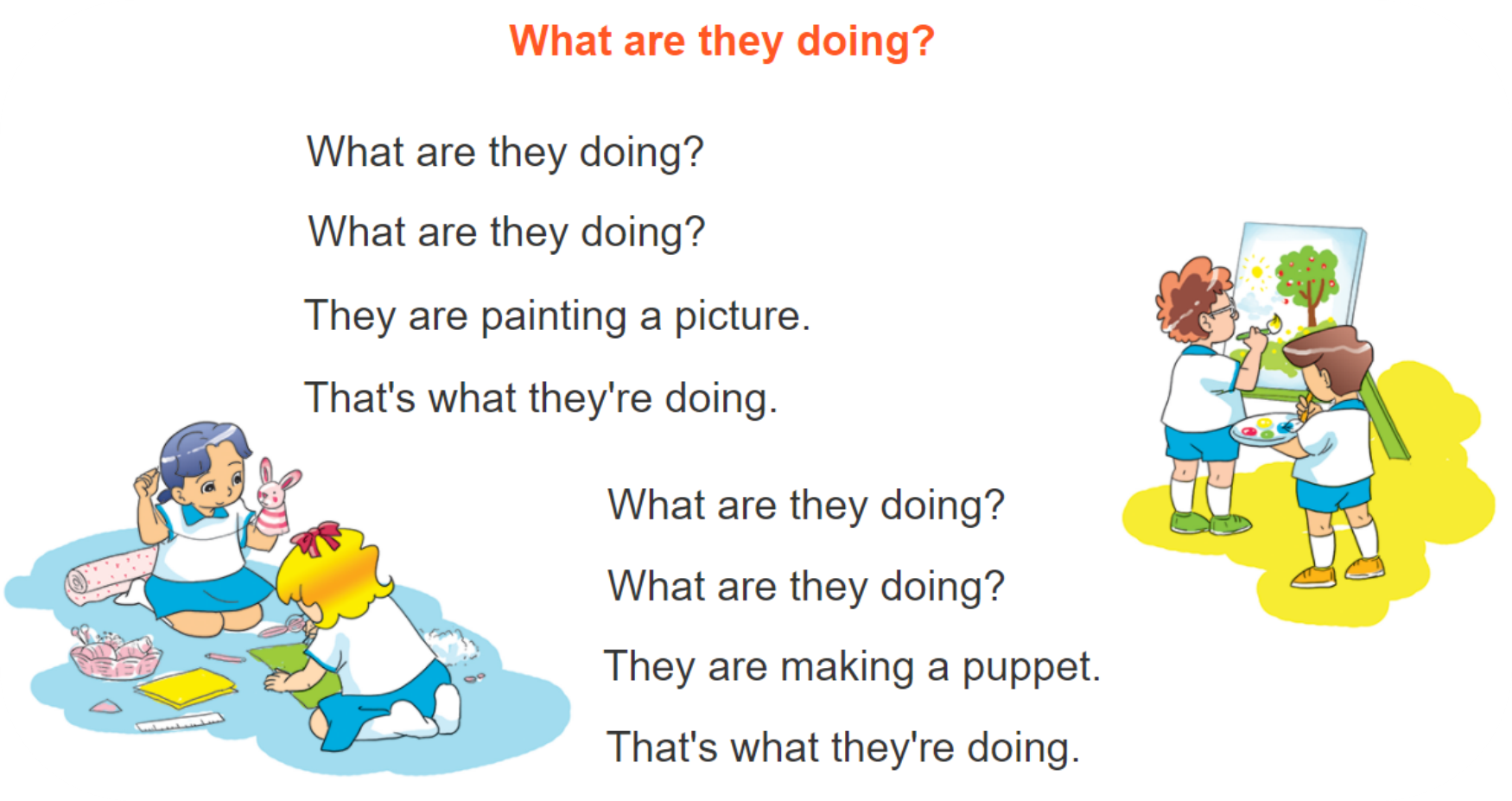 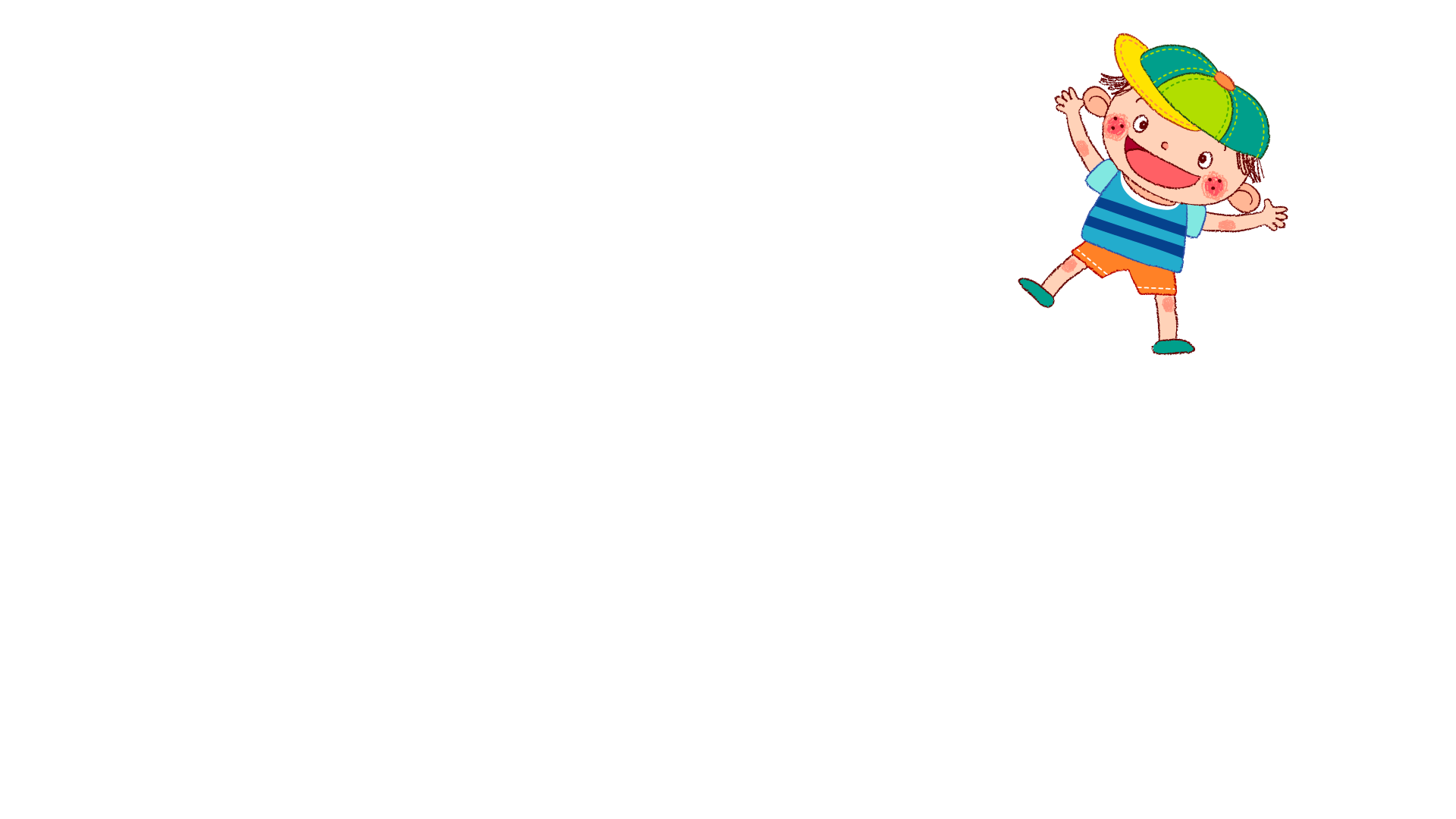 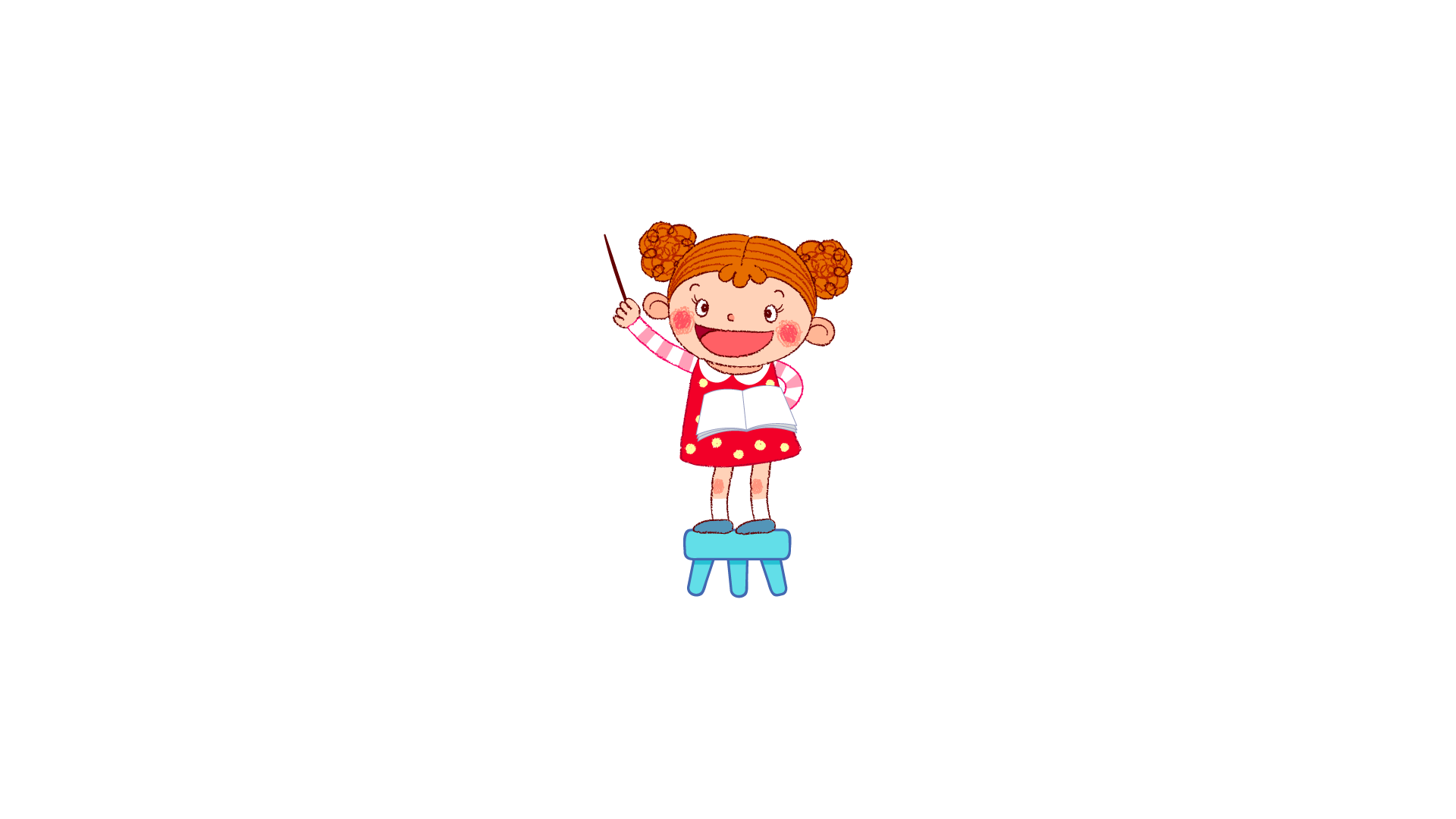 Back
Answer
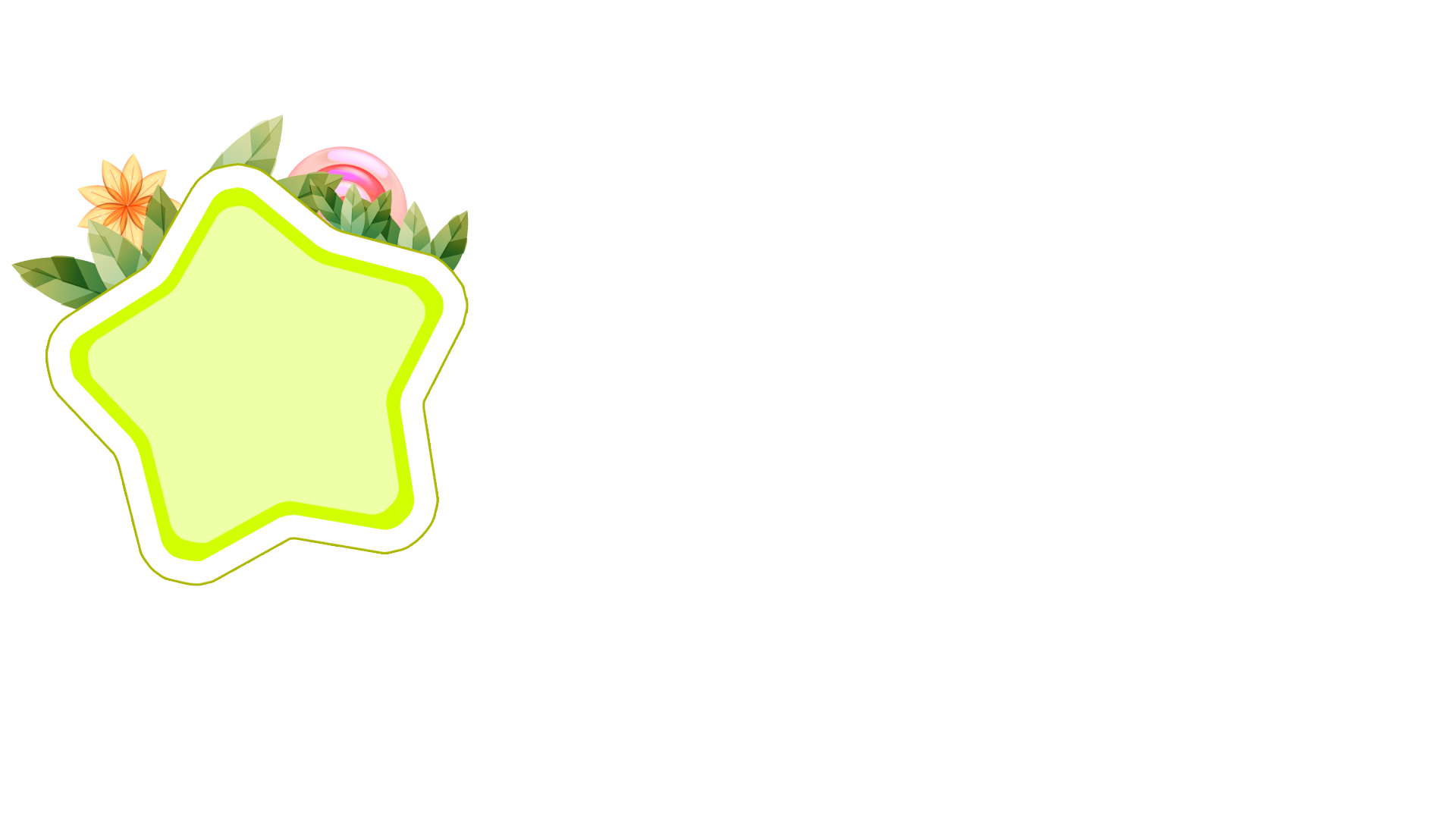 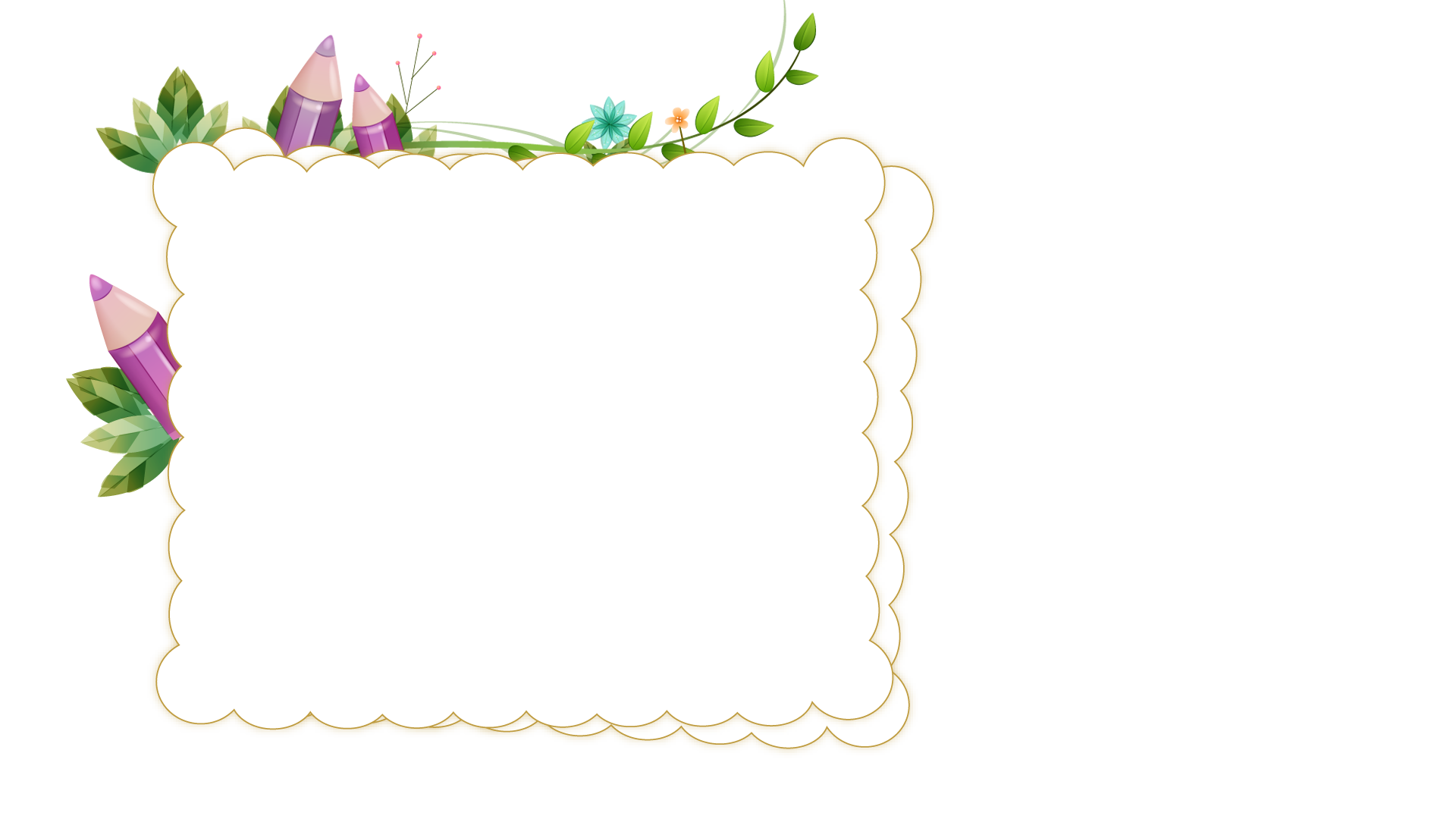 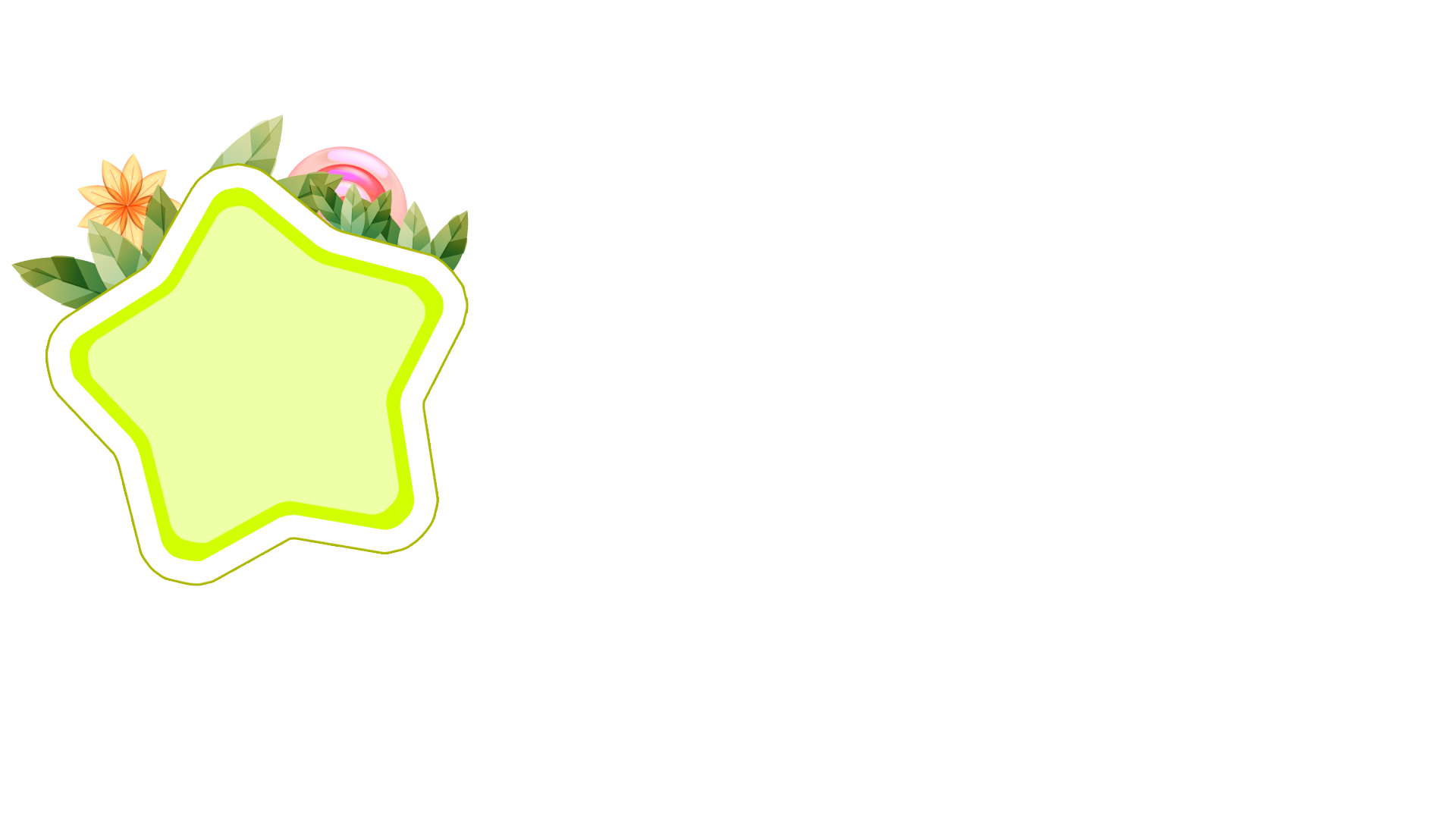 What are they doing?
1
2
3
4
5
6
7
8
9
10
Time’s up
They’re painting a mask.
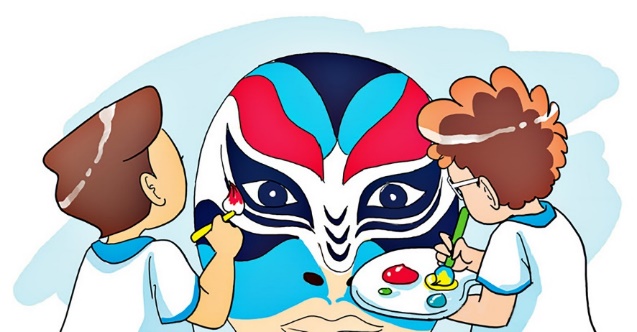 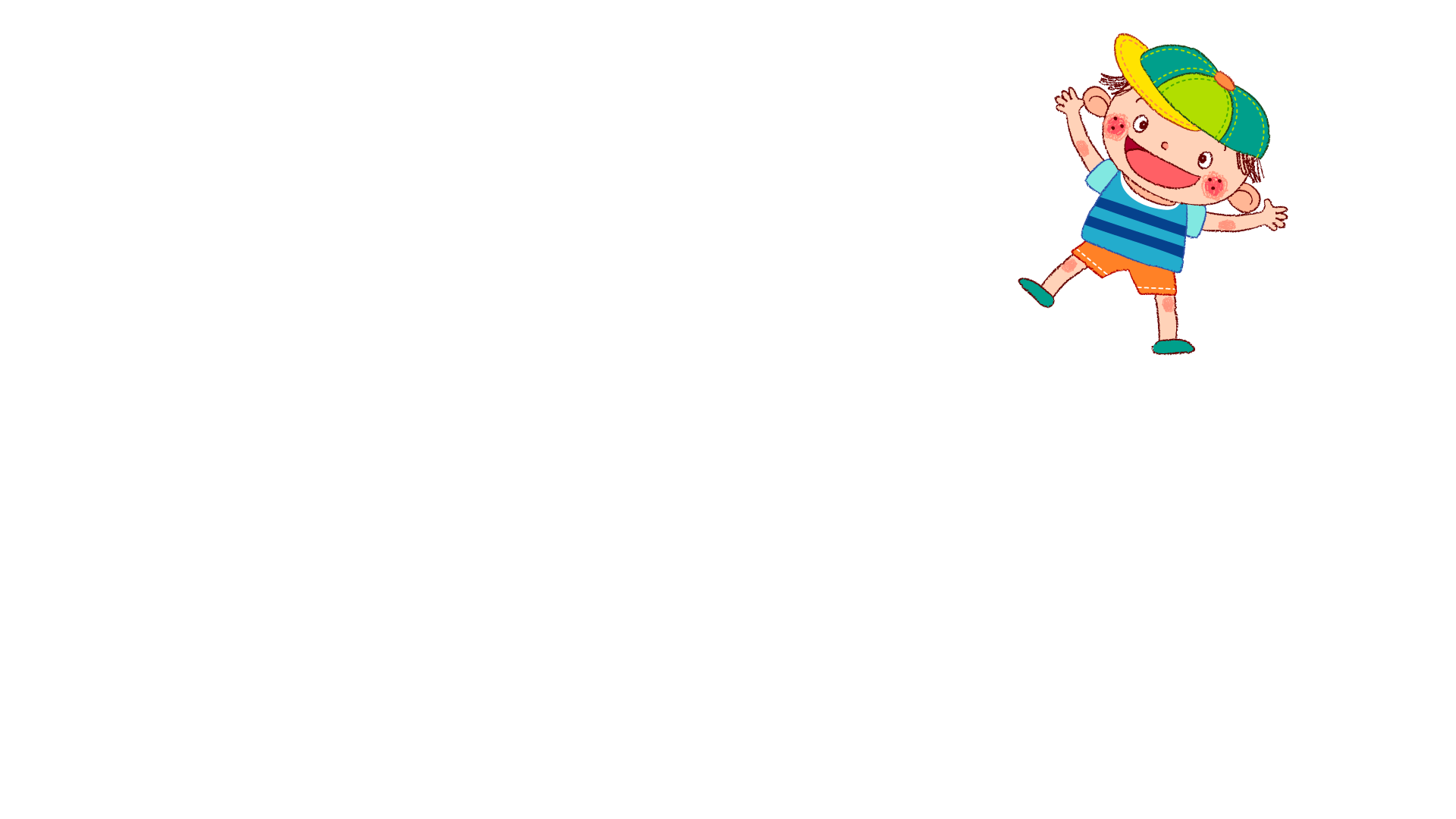 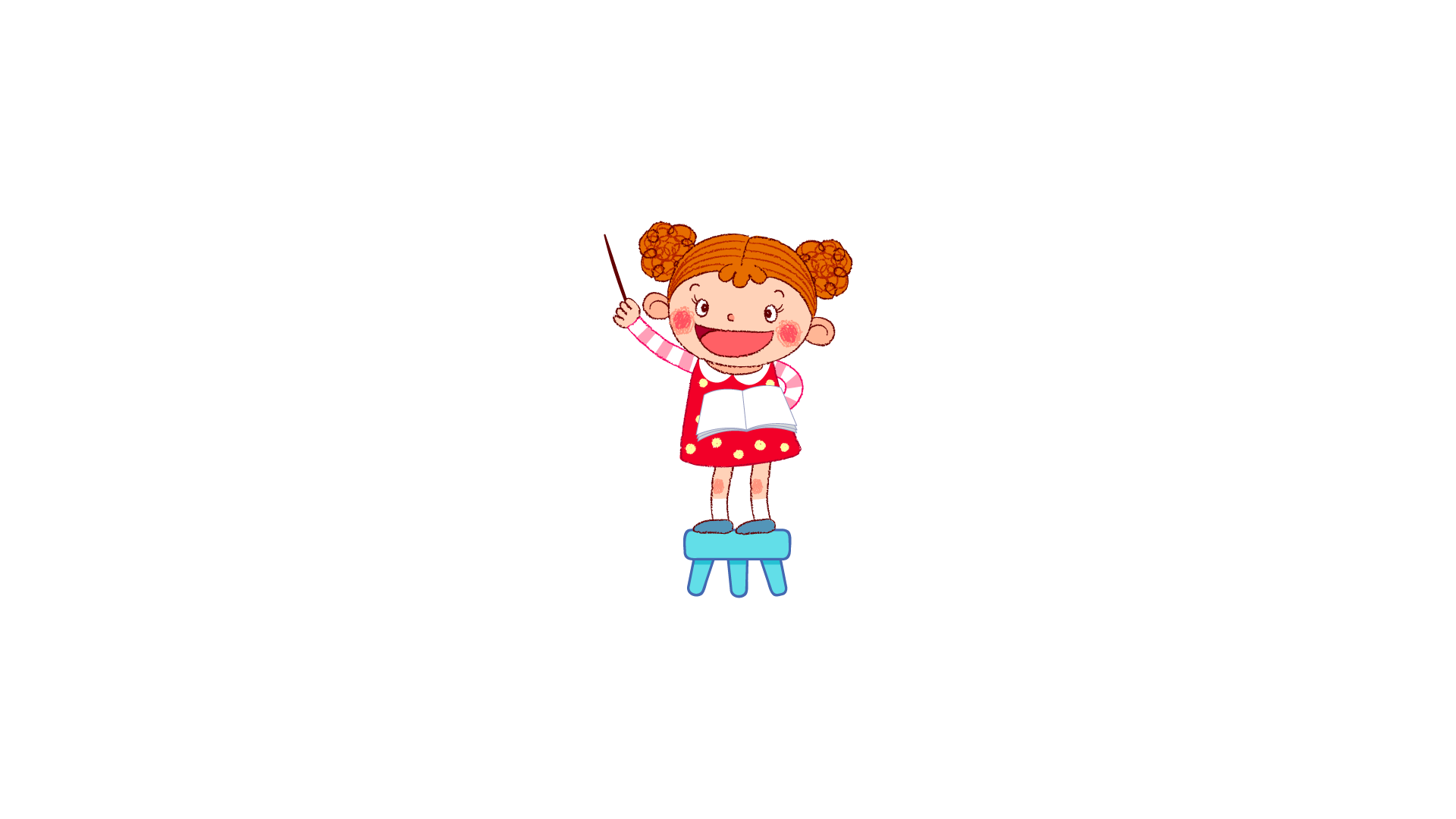 Back
Answer
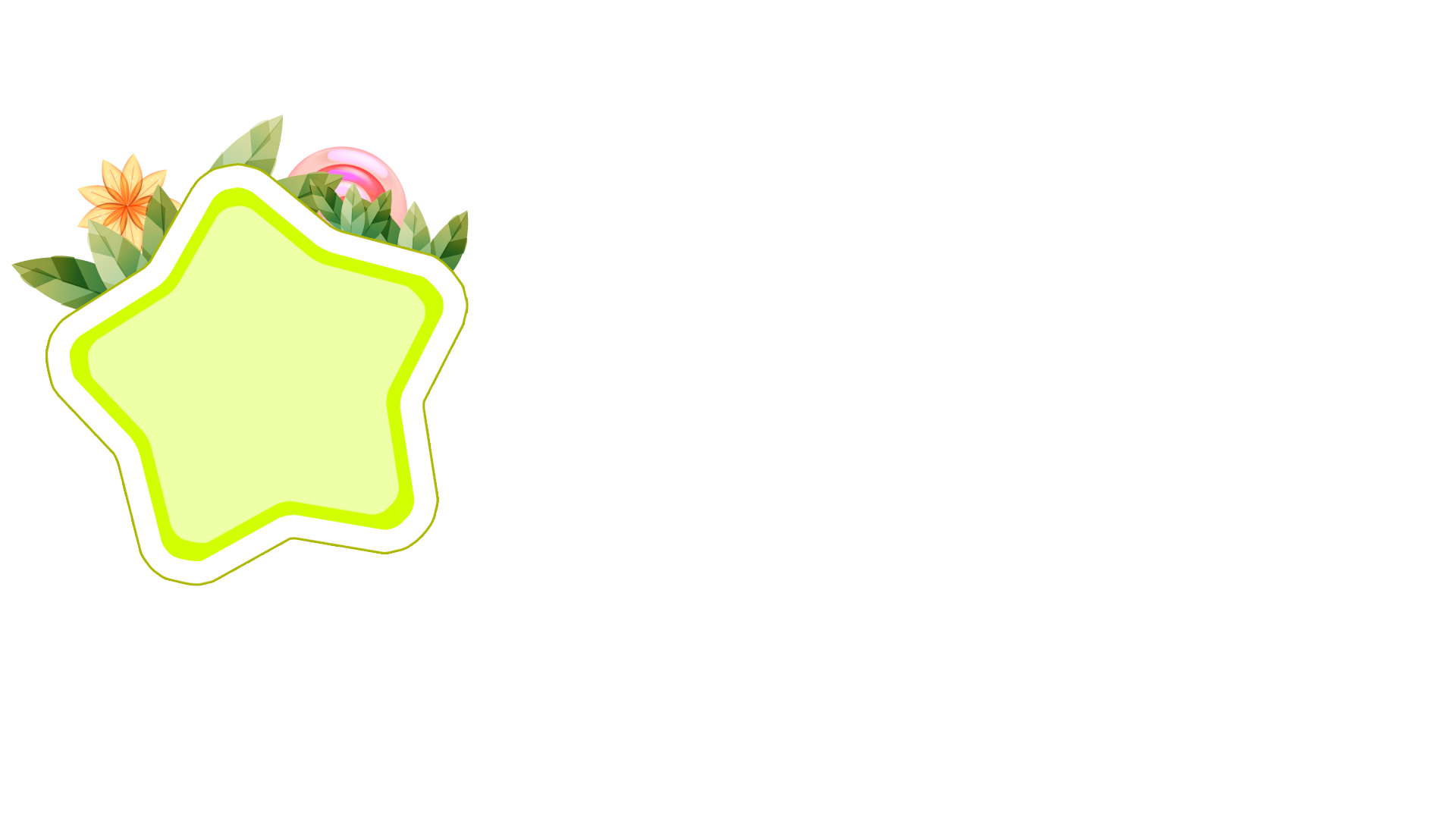 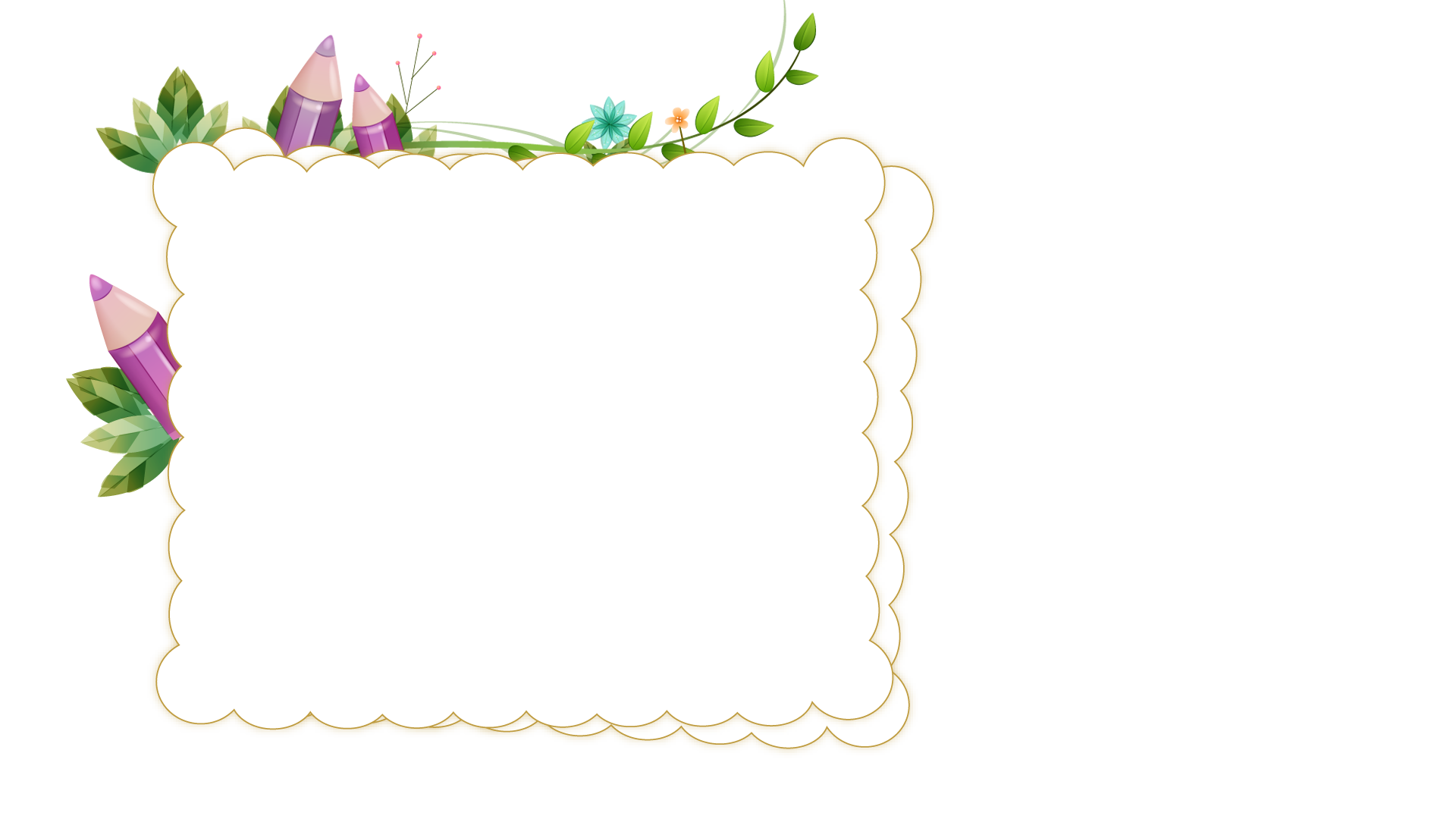 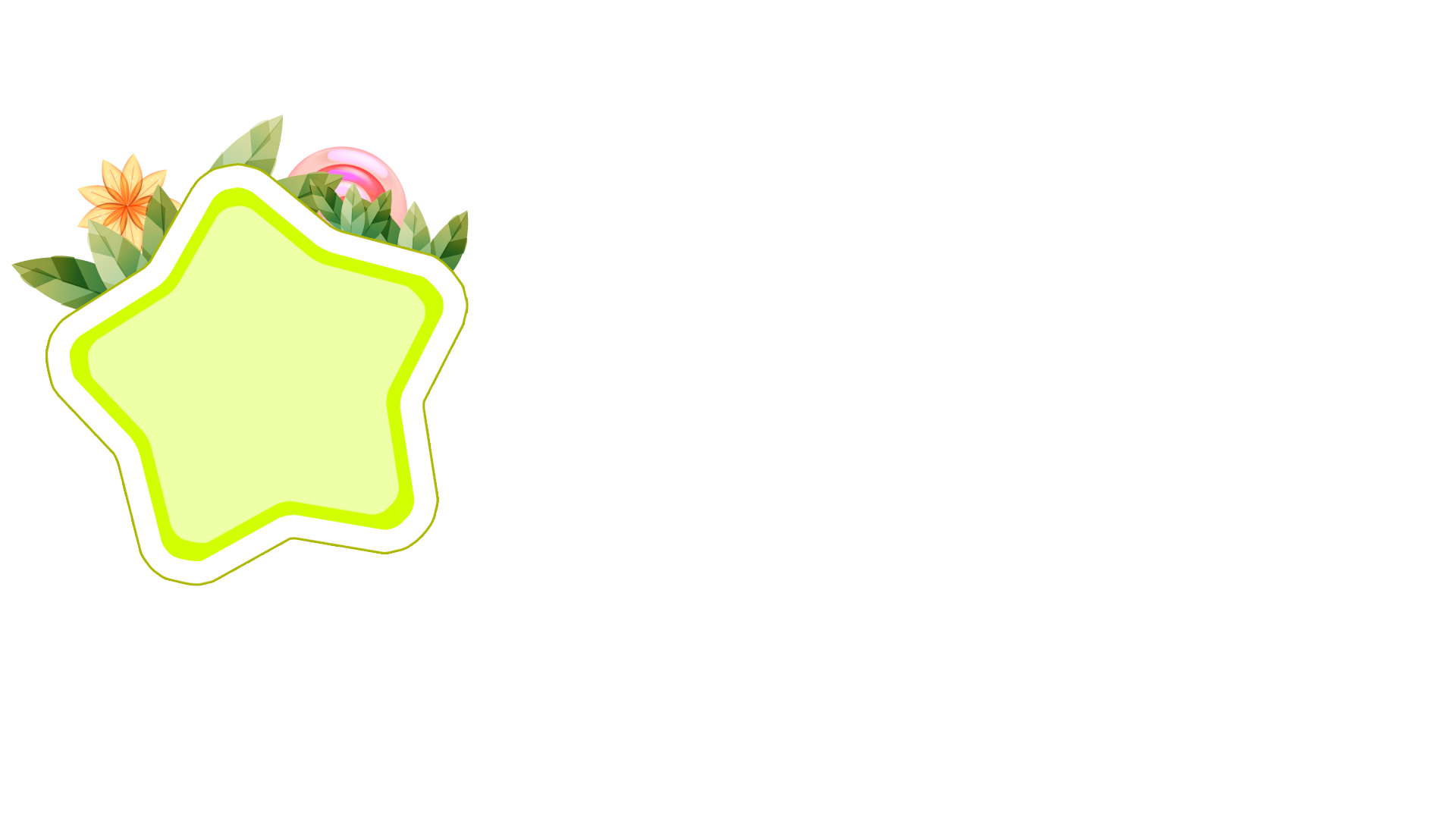 1
2
3
4
5
6
7
8
9
10
______________?
He is reading book.
Time’s up
What is he doing?
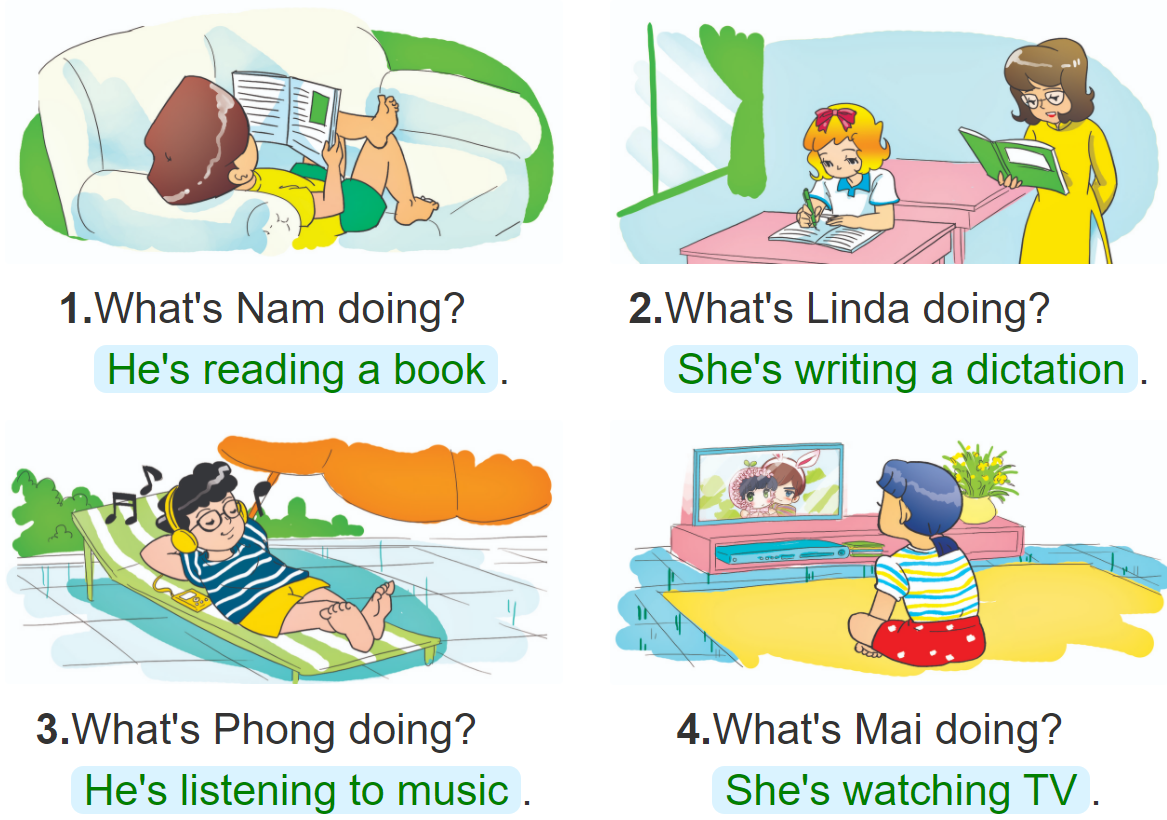 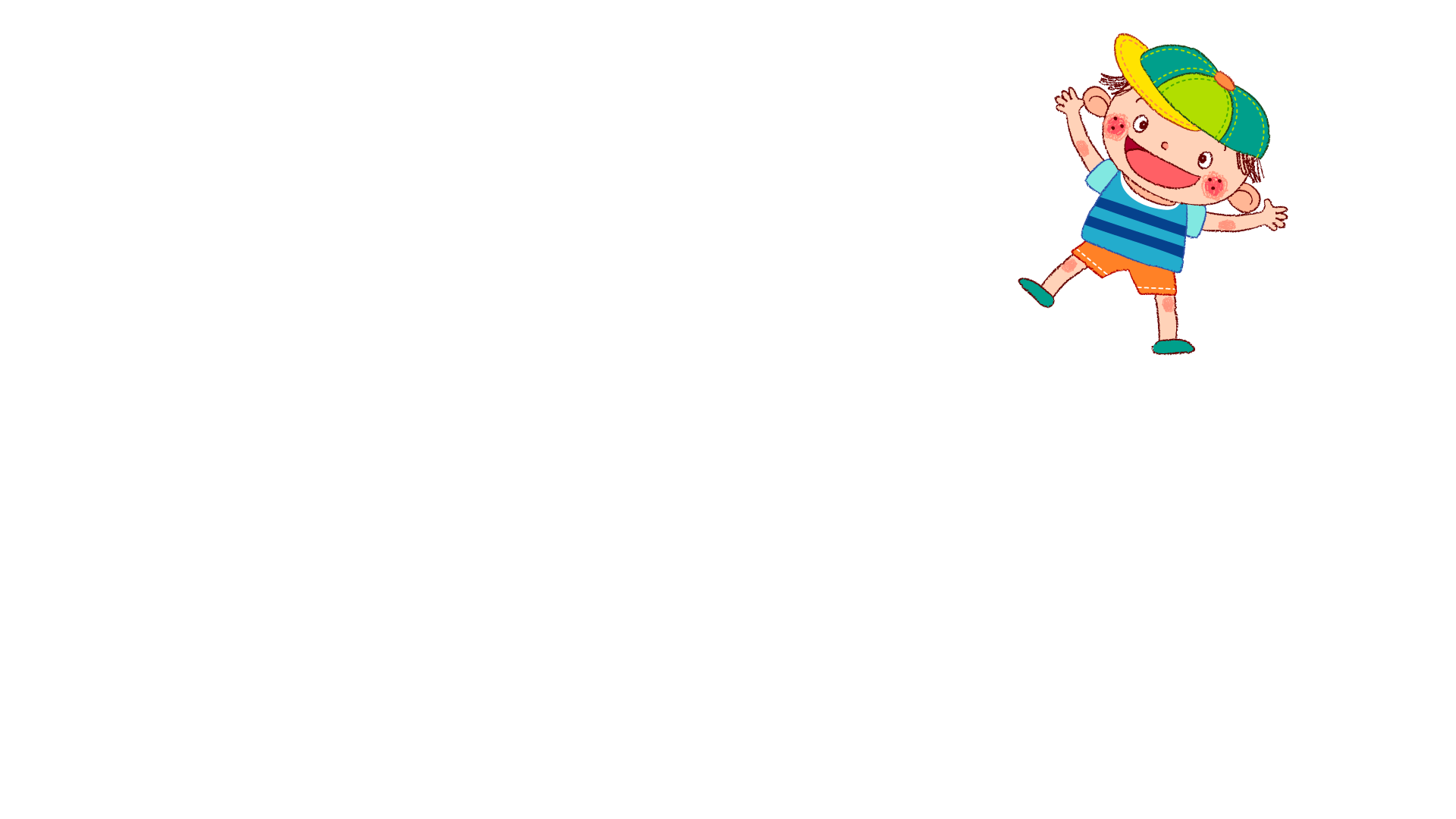 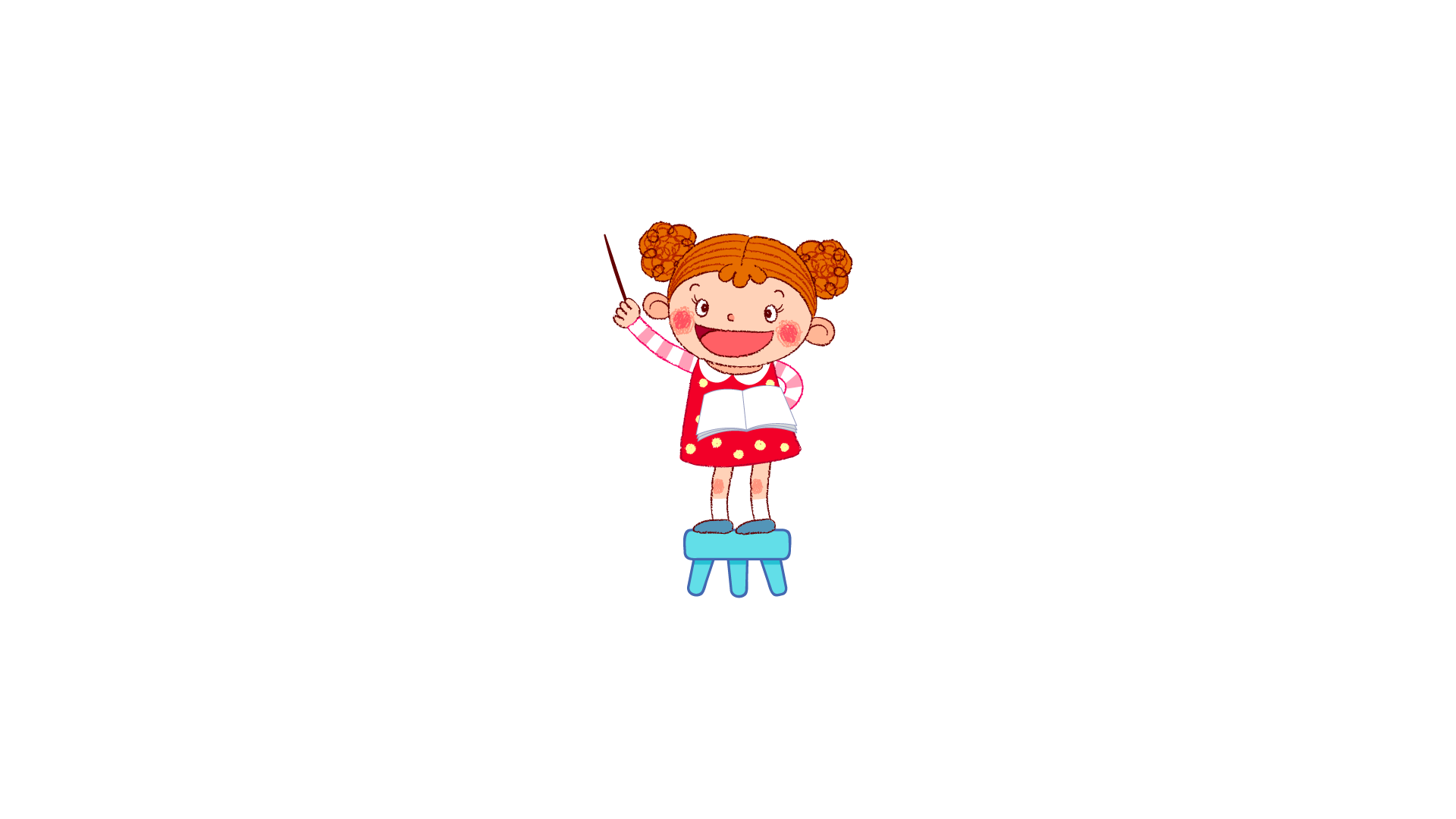 Back
Answer
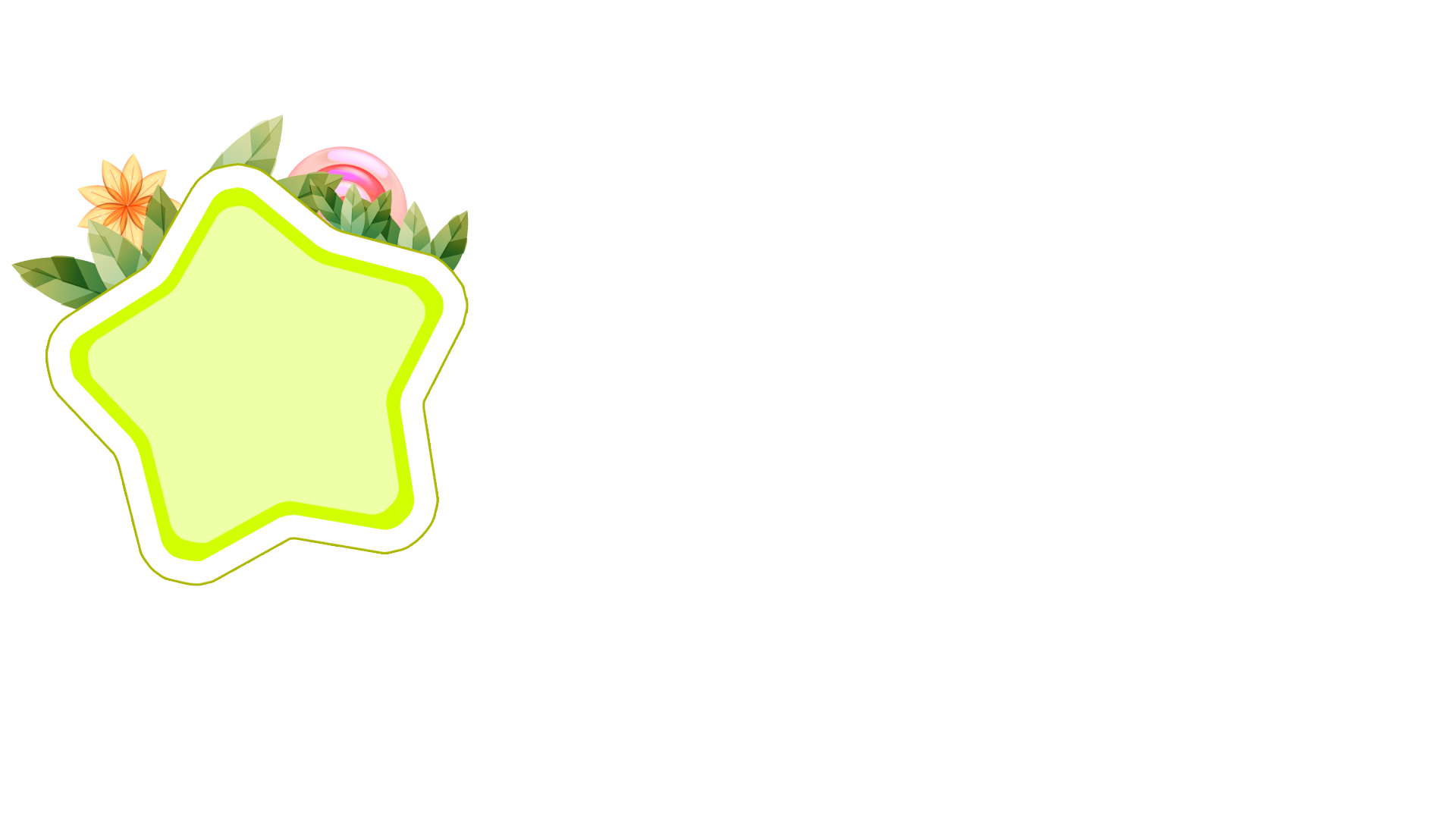 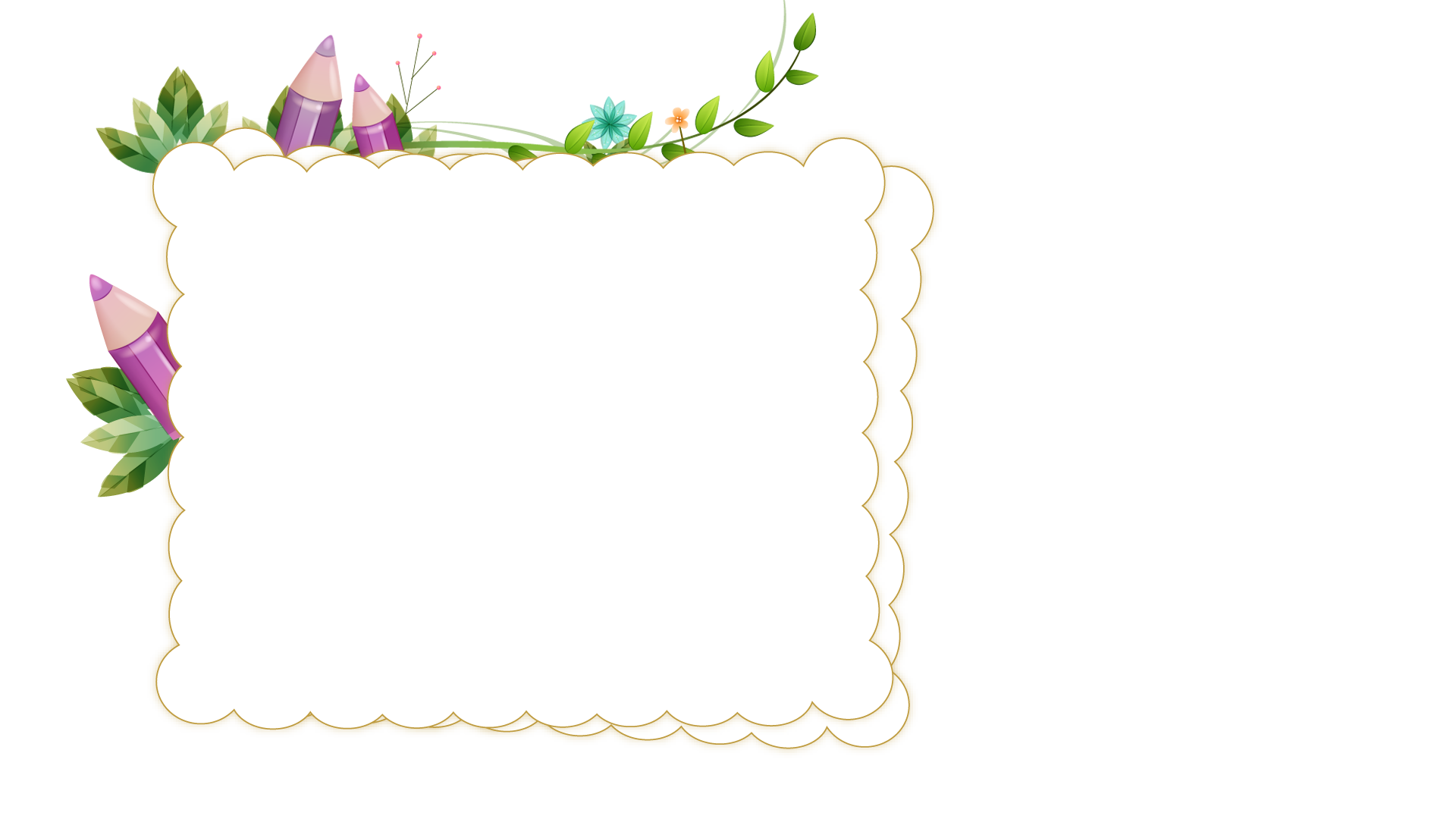 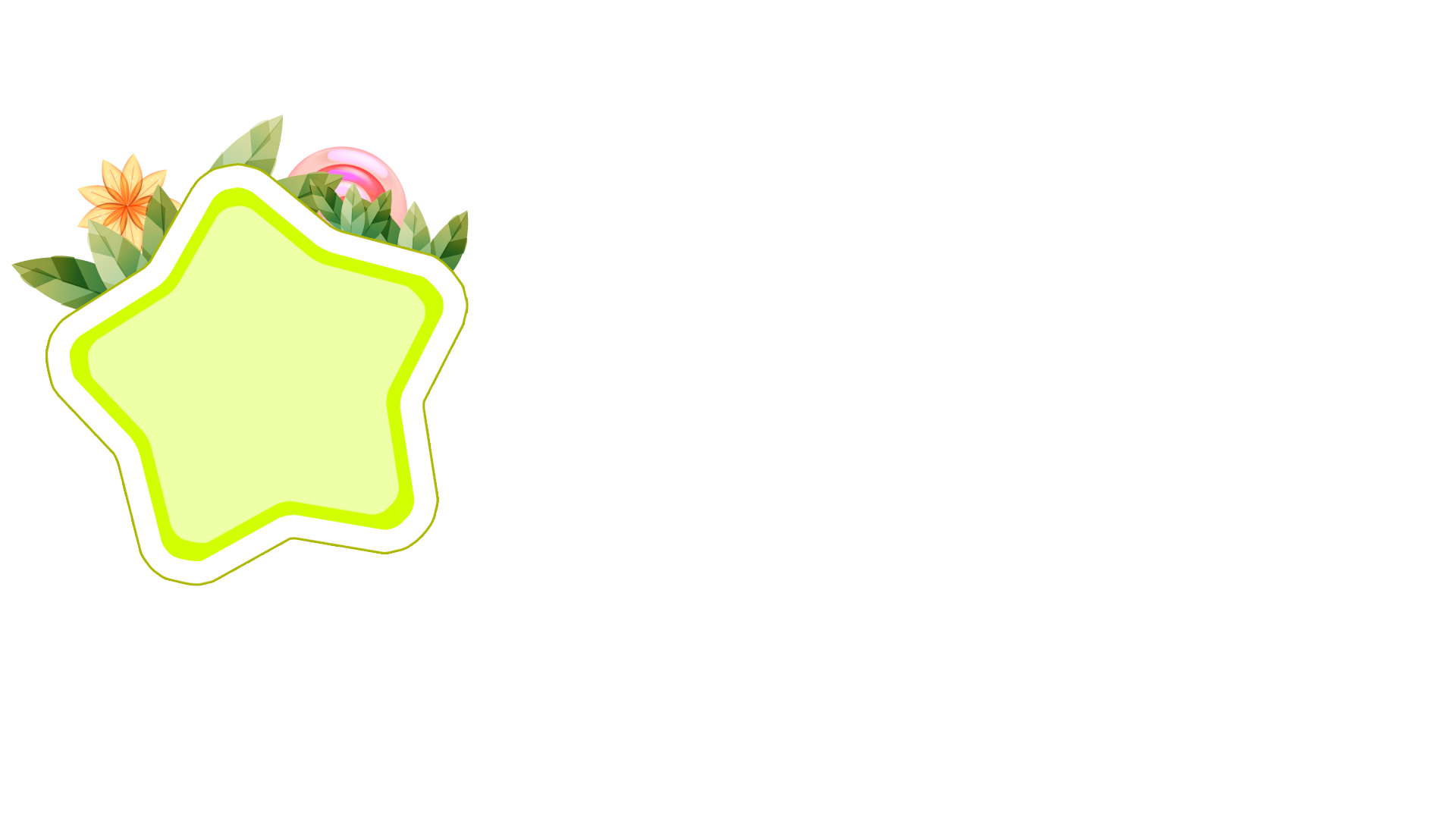 What is she doing?
1
2
3
4
5
6
7
8
9
10
Time’s up
She is writing a dictation.
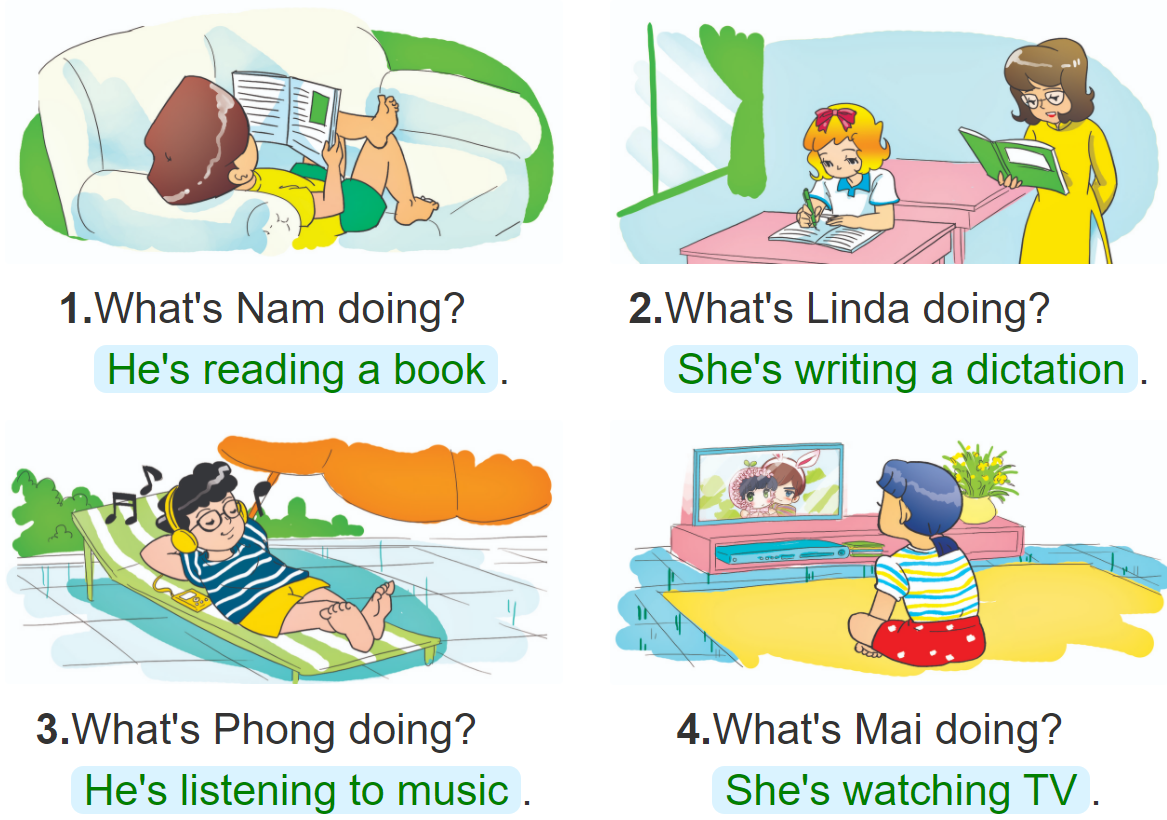 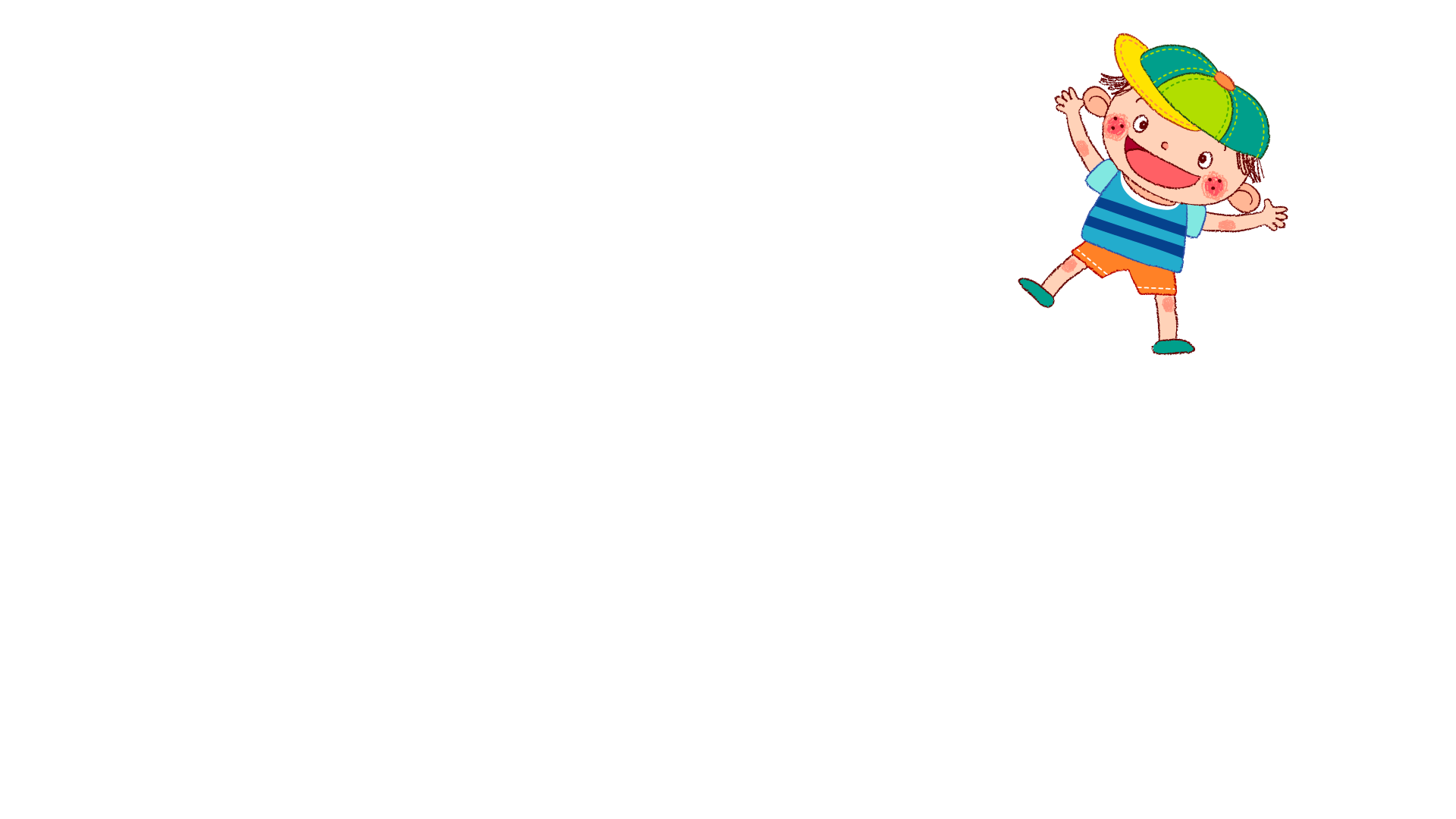 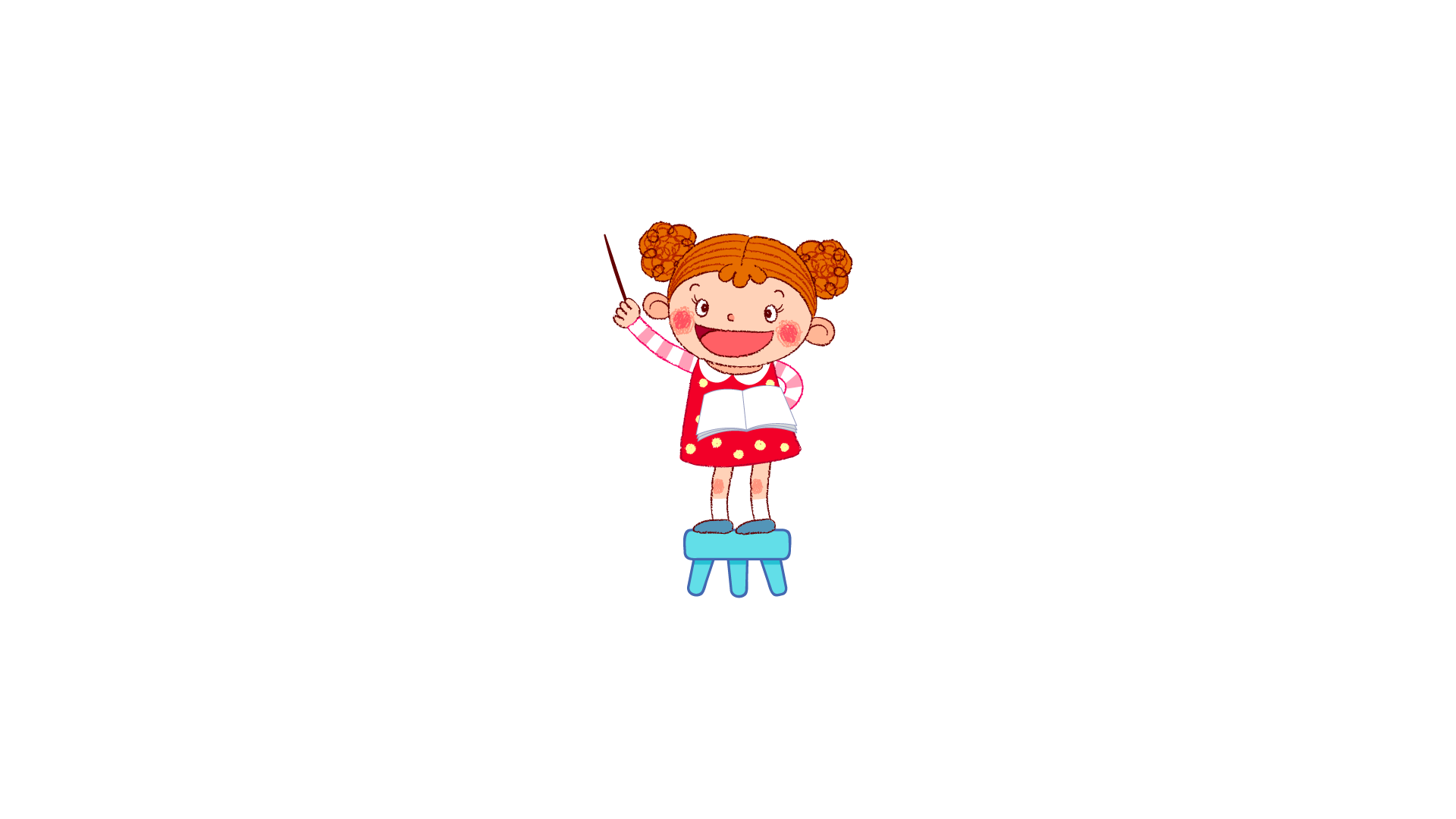 Back
Answer
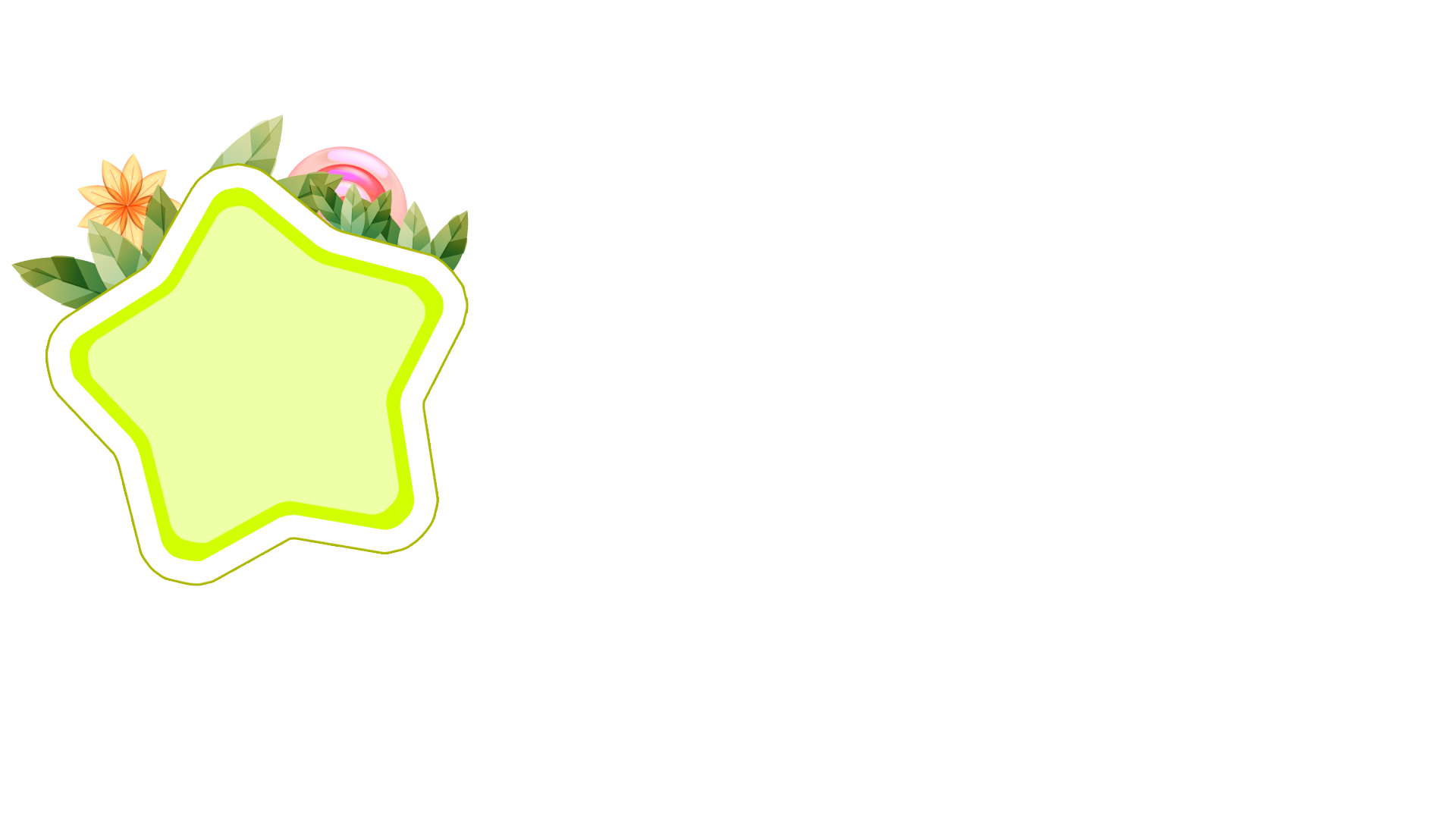 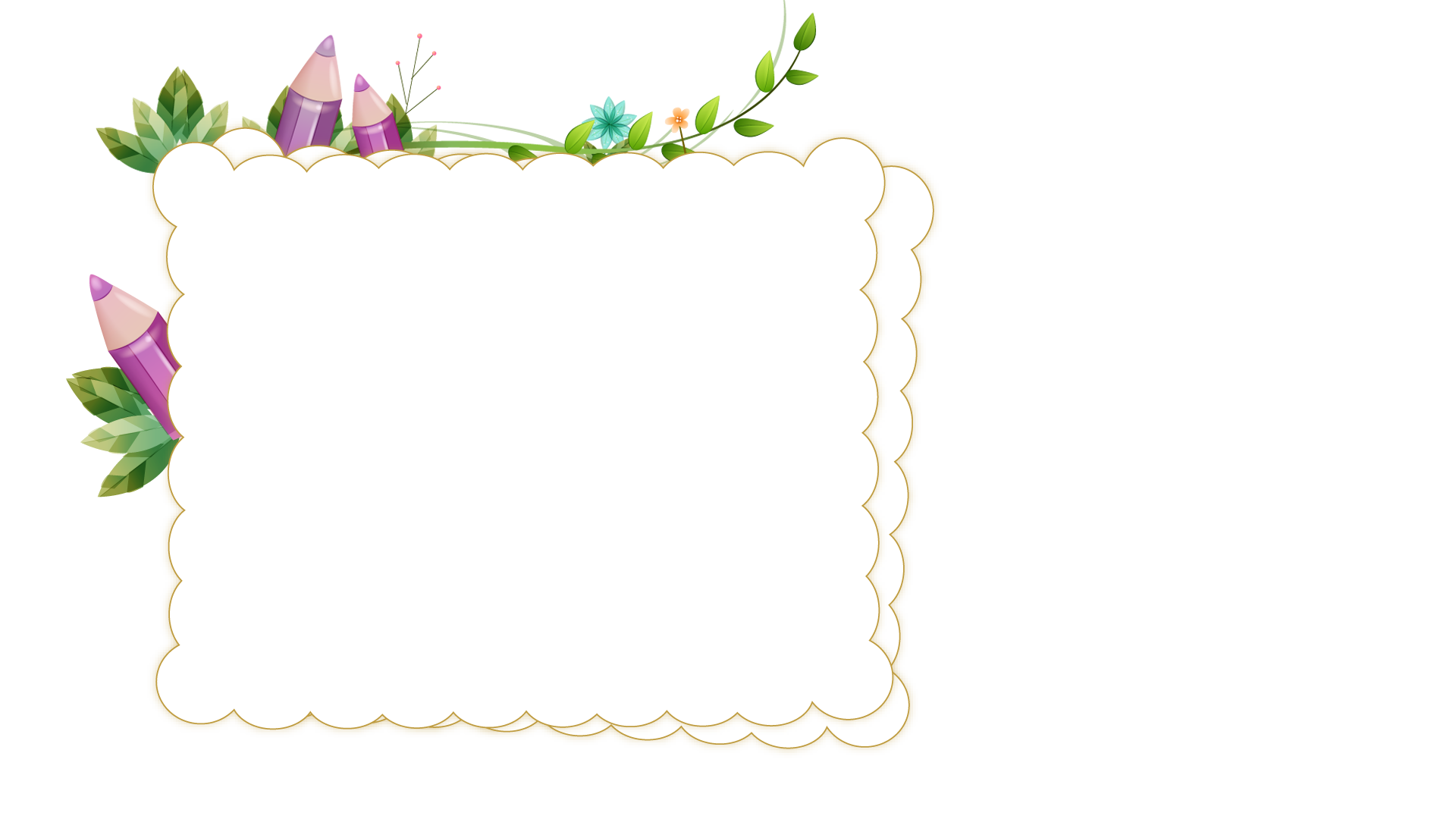 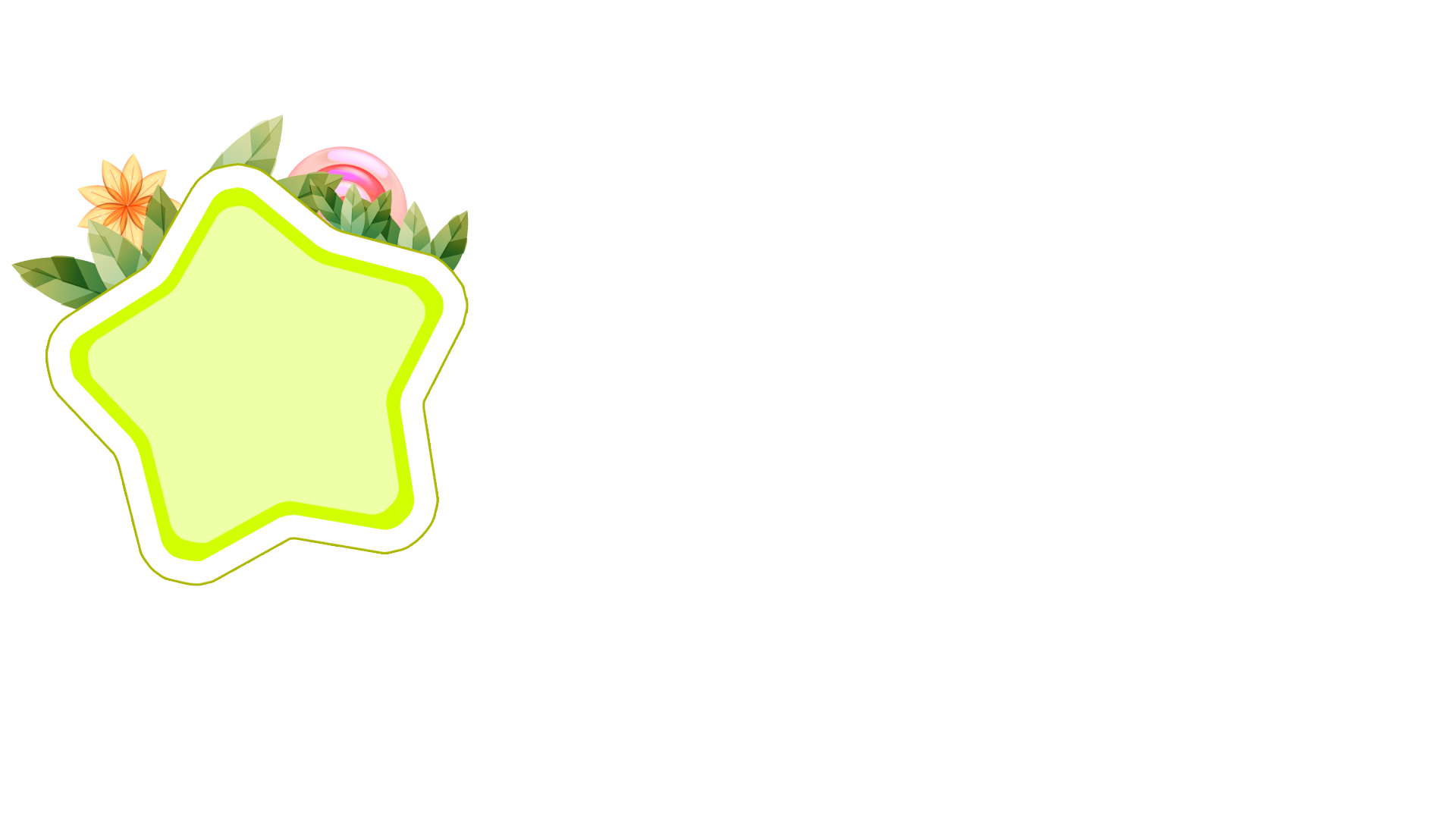 1
2
3
4
5
6
7
8
9
10
Time’s up
What ___ he doing?
is
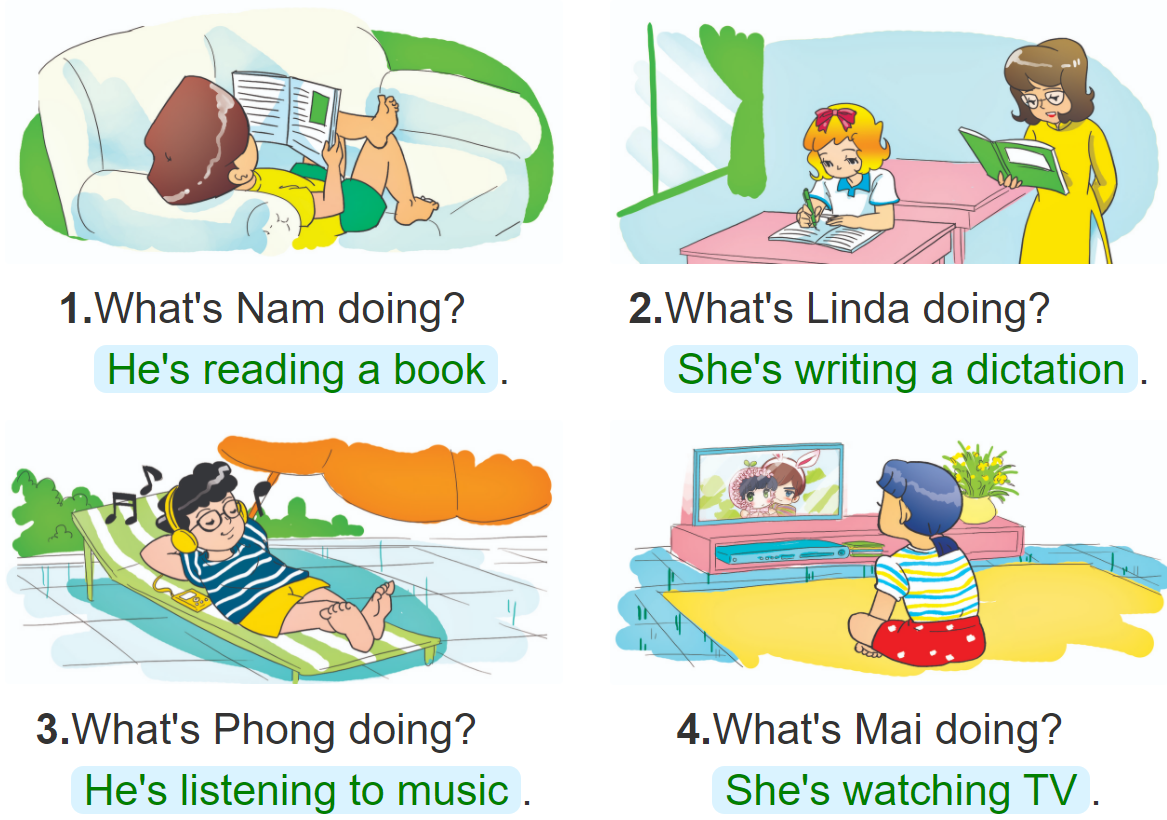 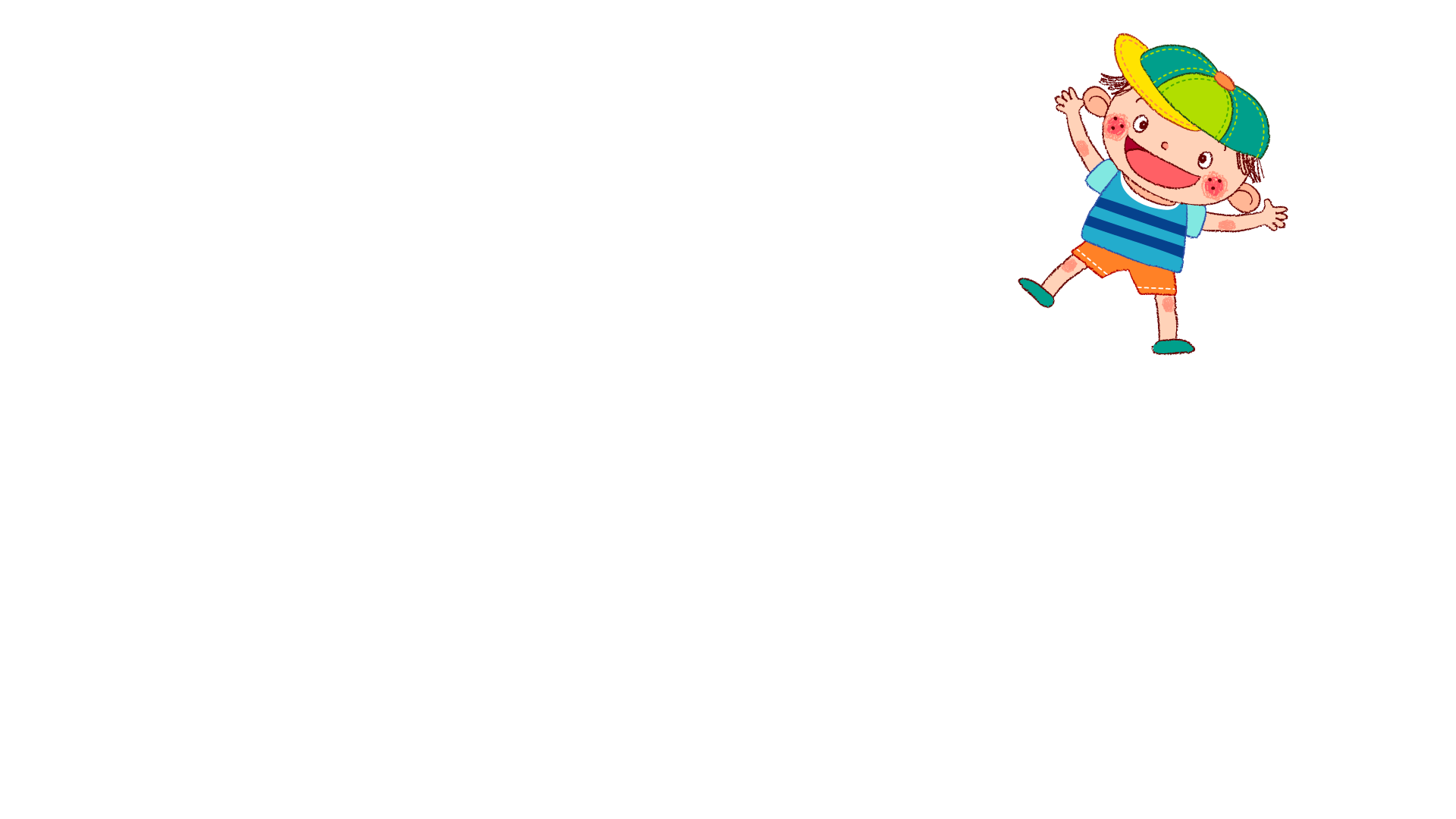 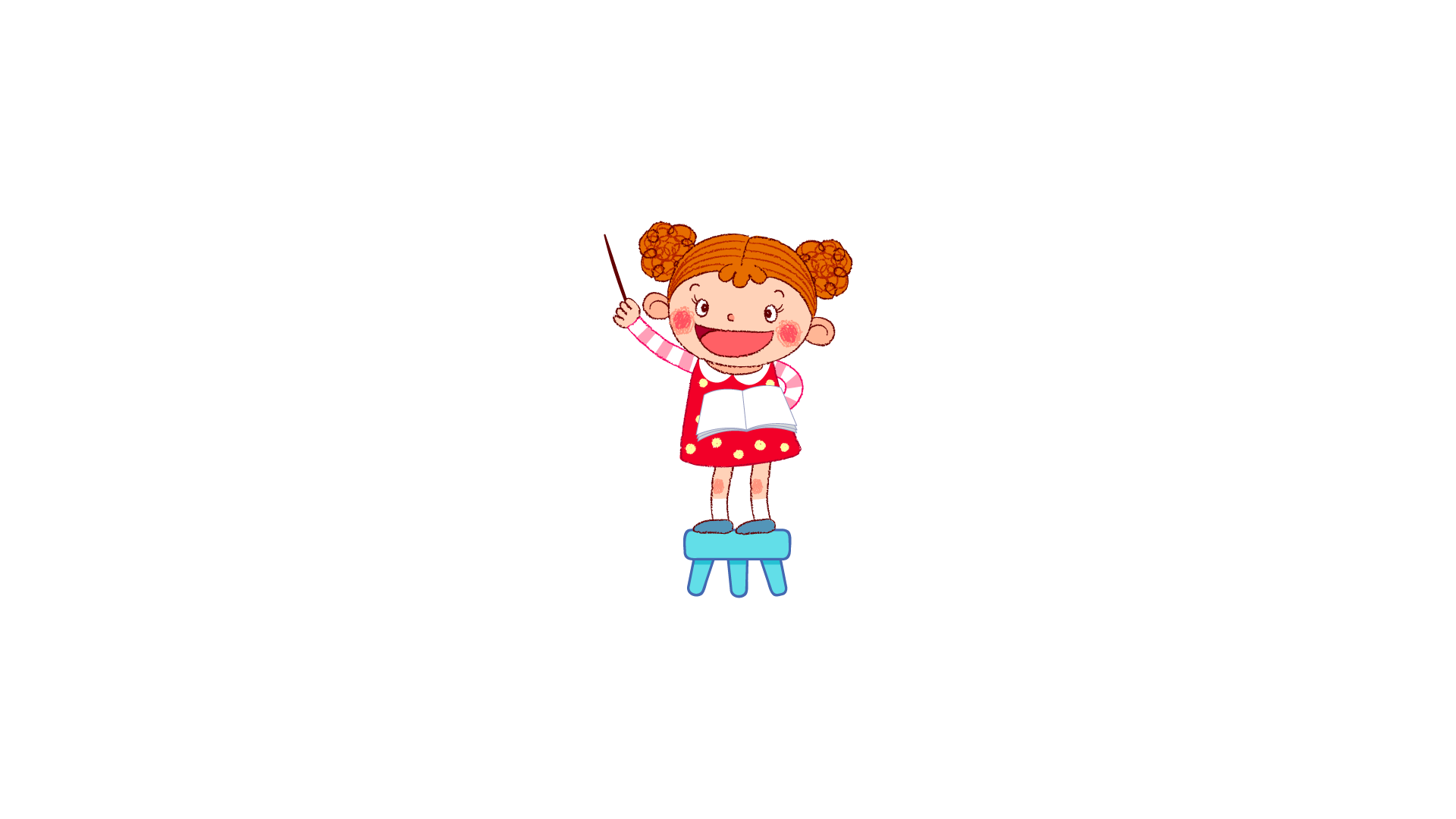 Back
Answer
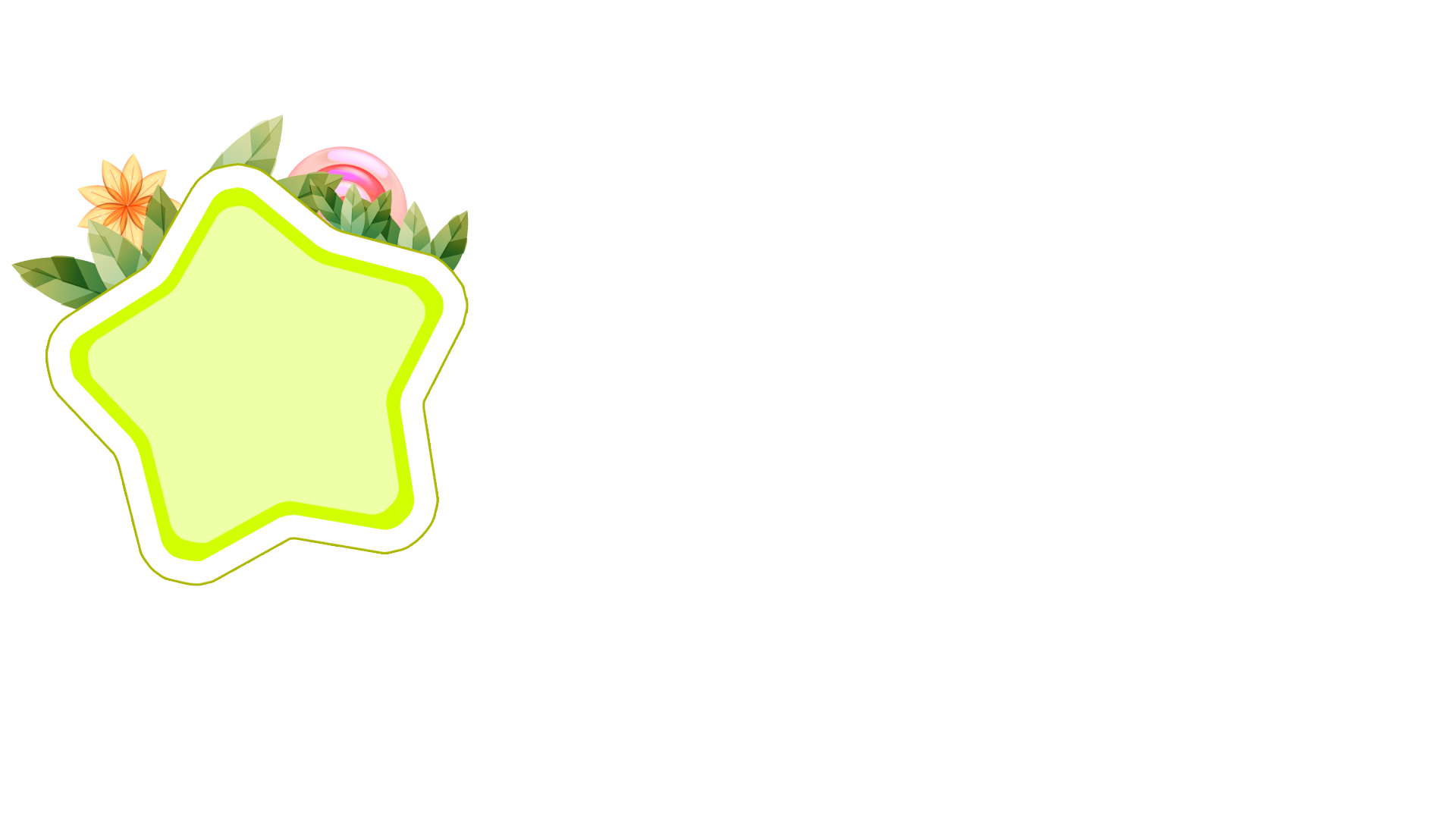 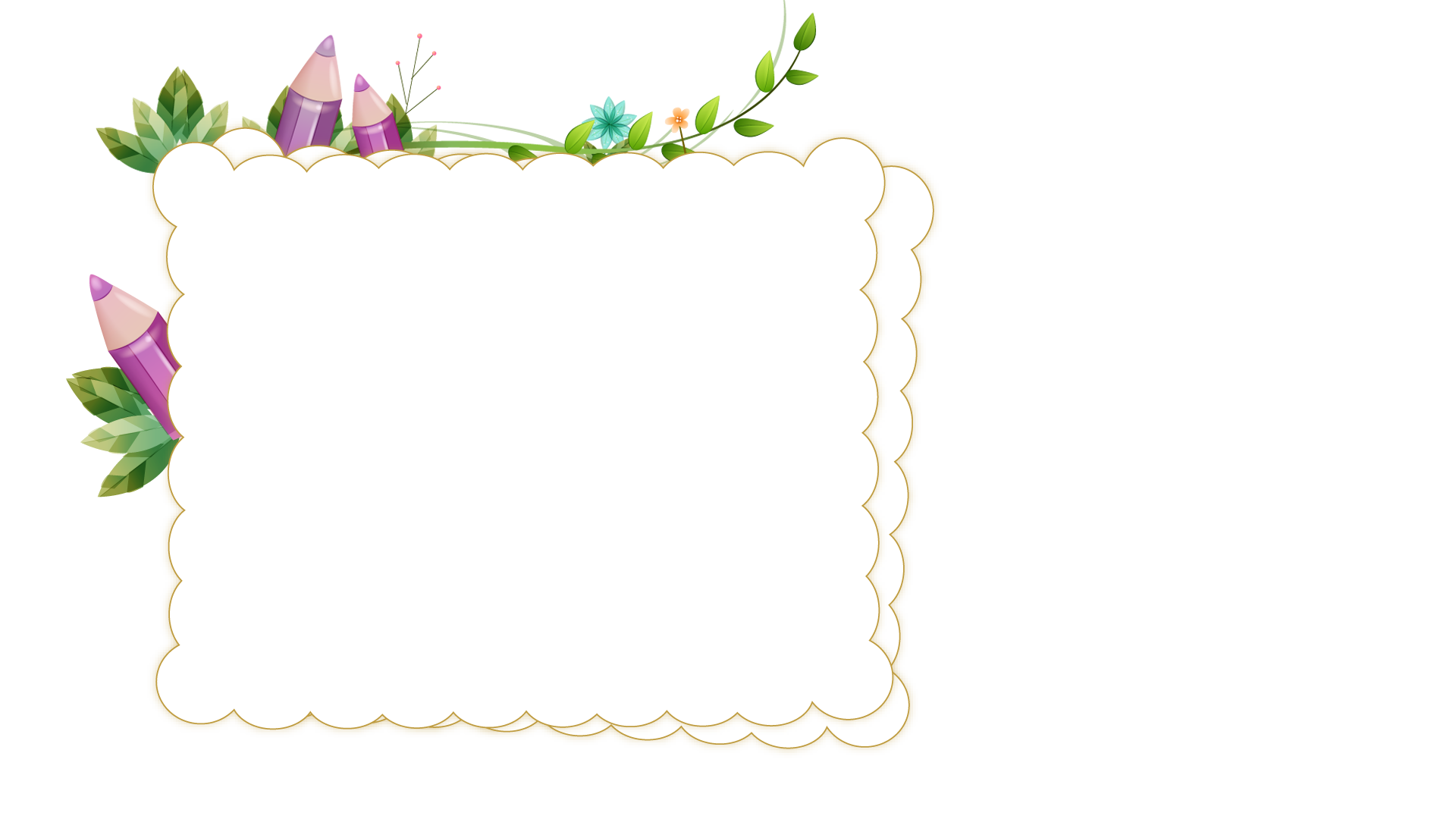 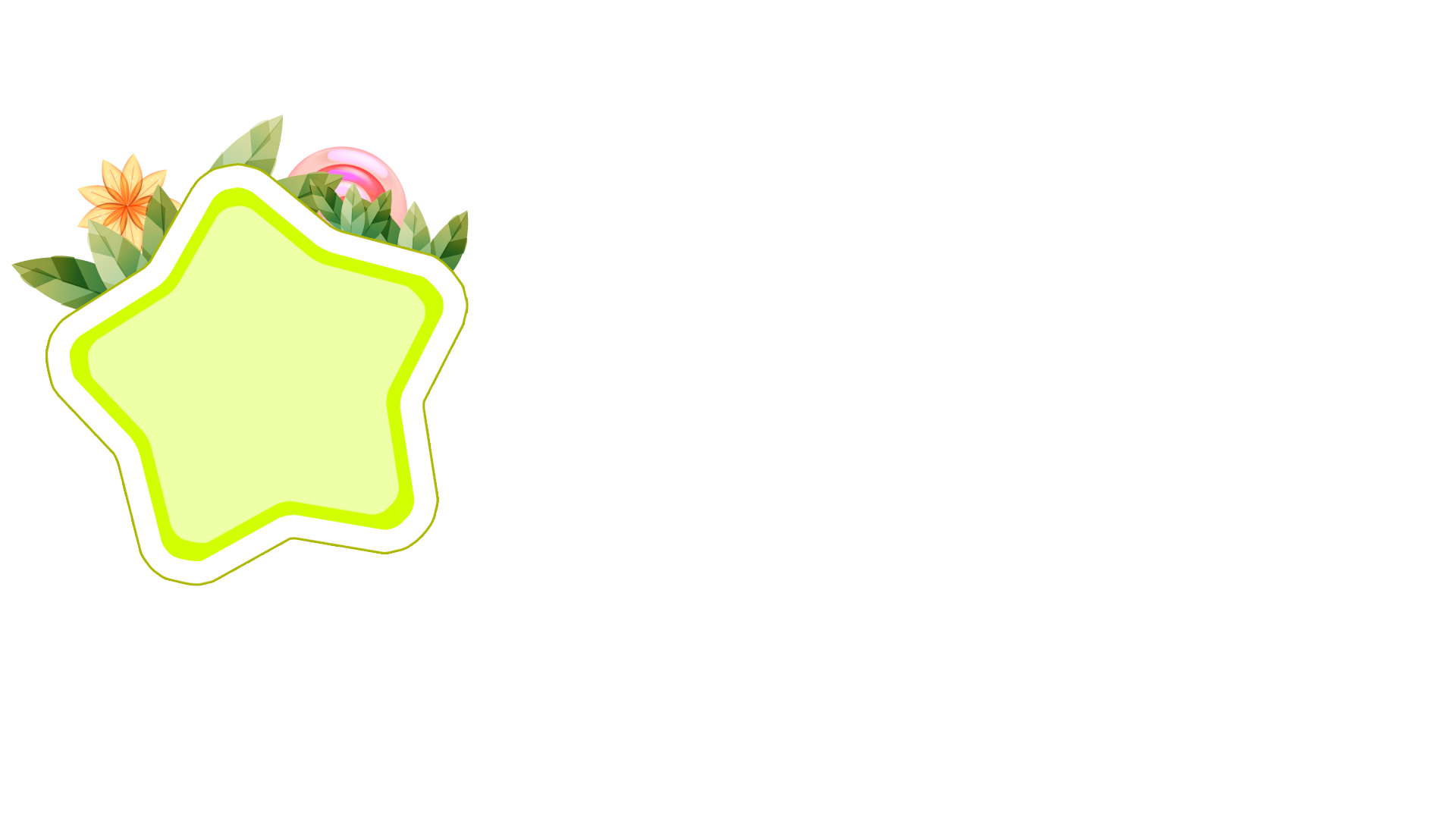 1
2
3
4
5
6
7
8
9
10
Time’s up
What ___ she doing?
is
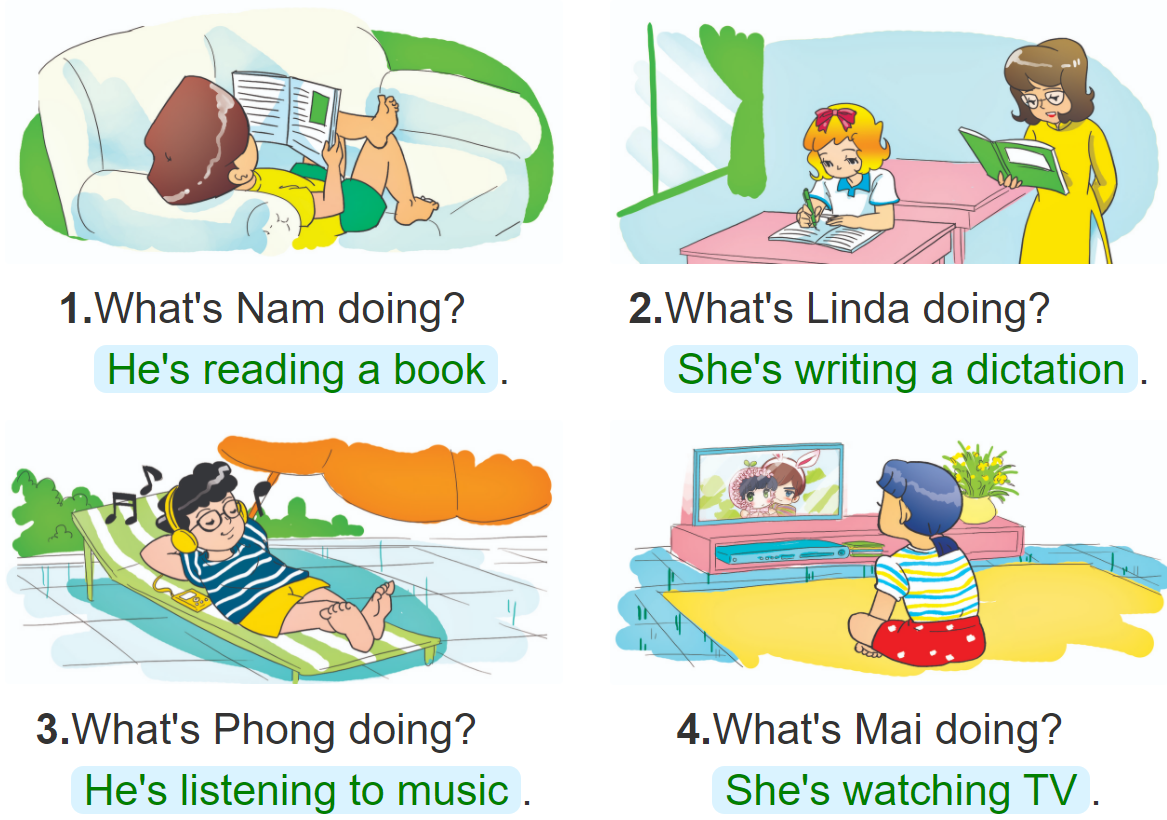 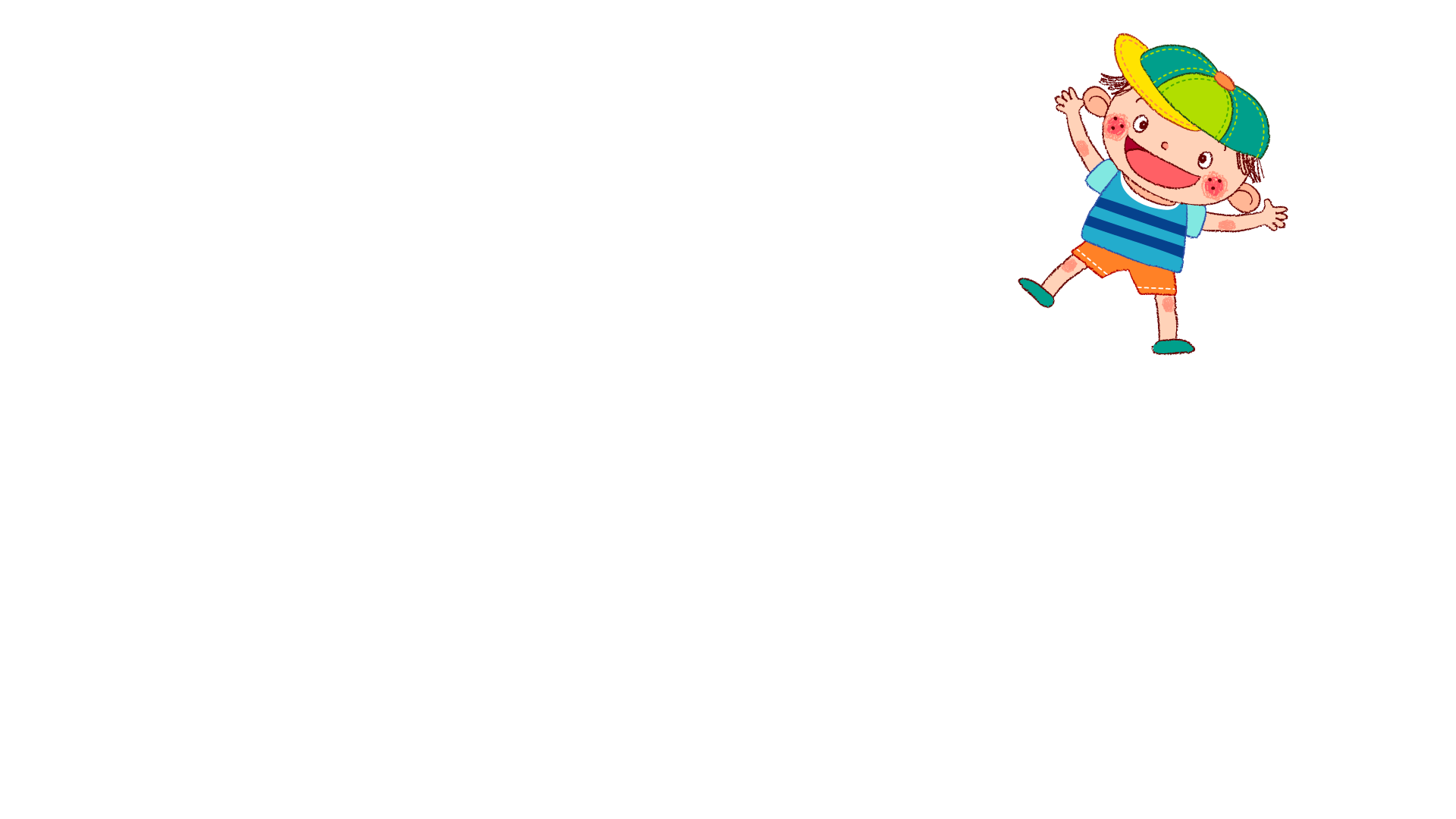 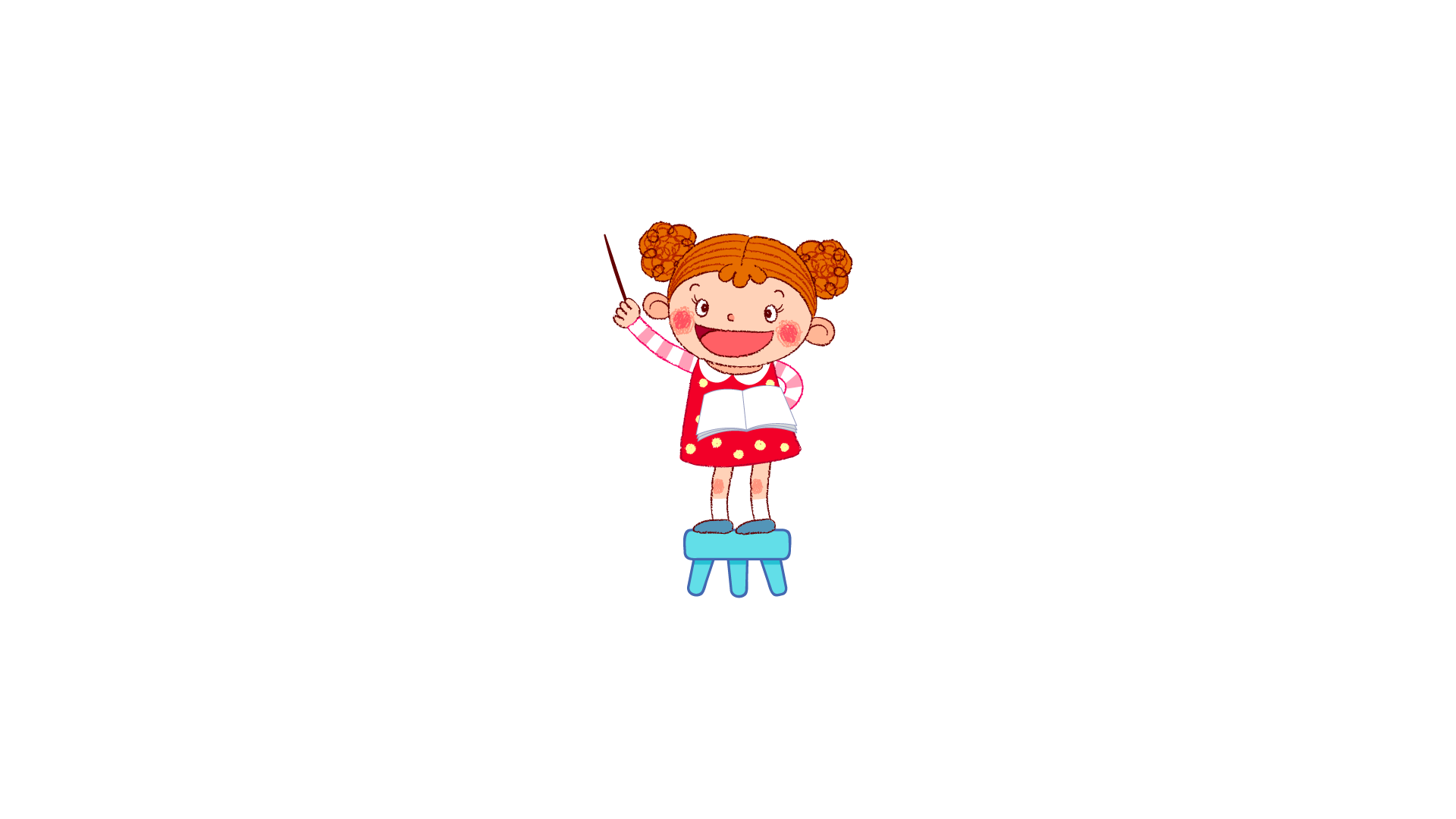 Back
Answer
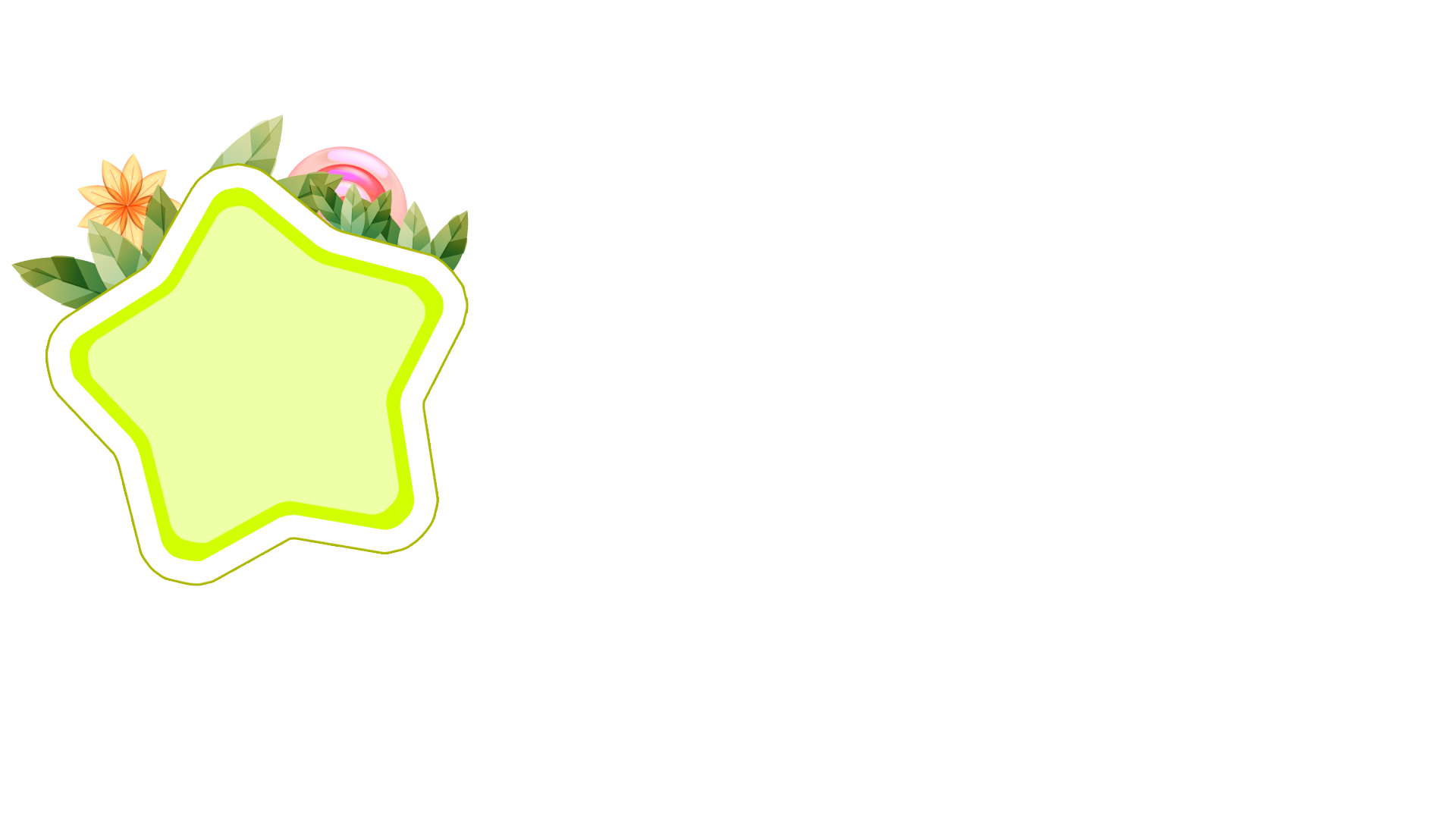 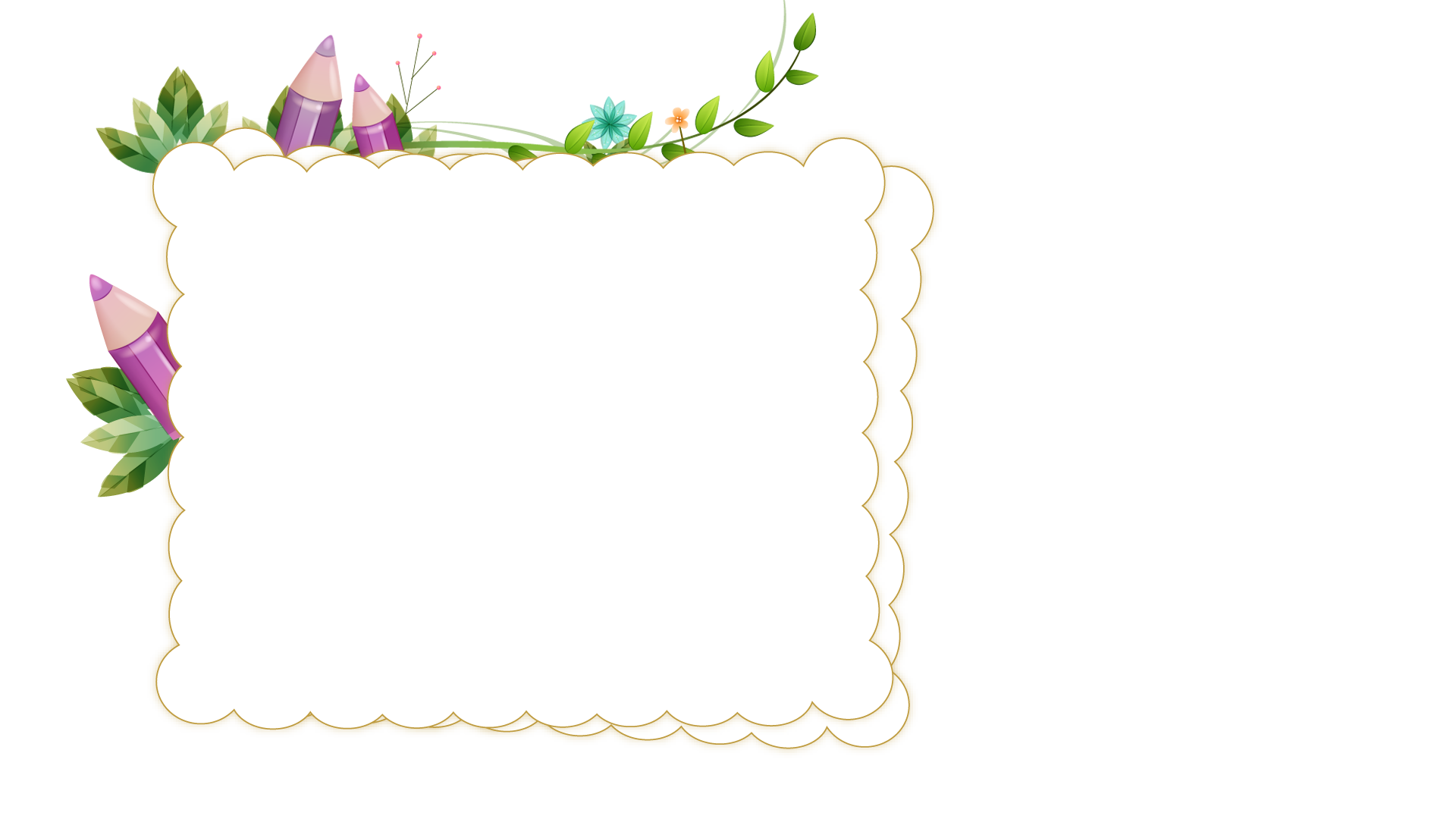 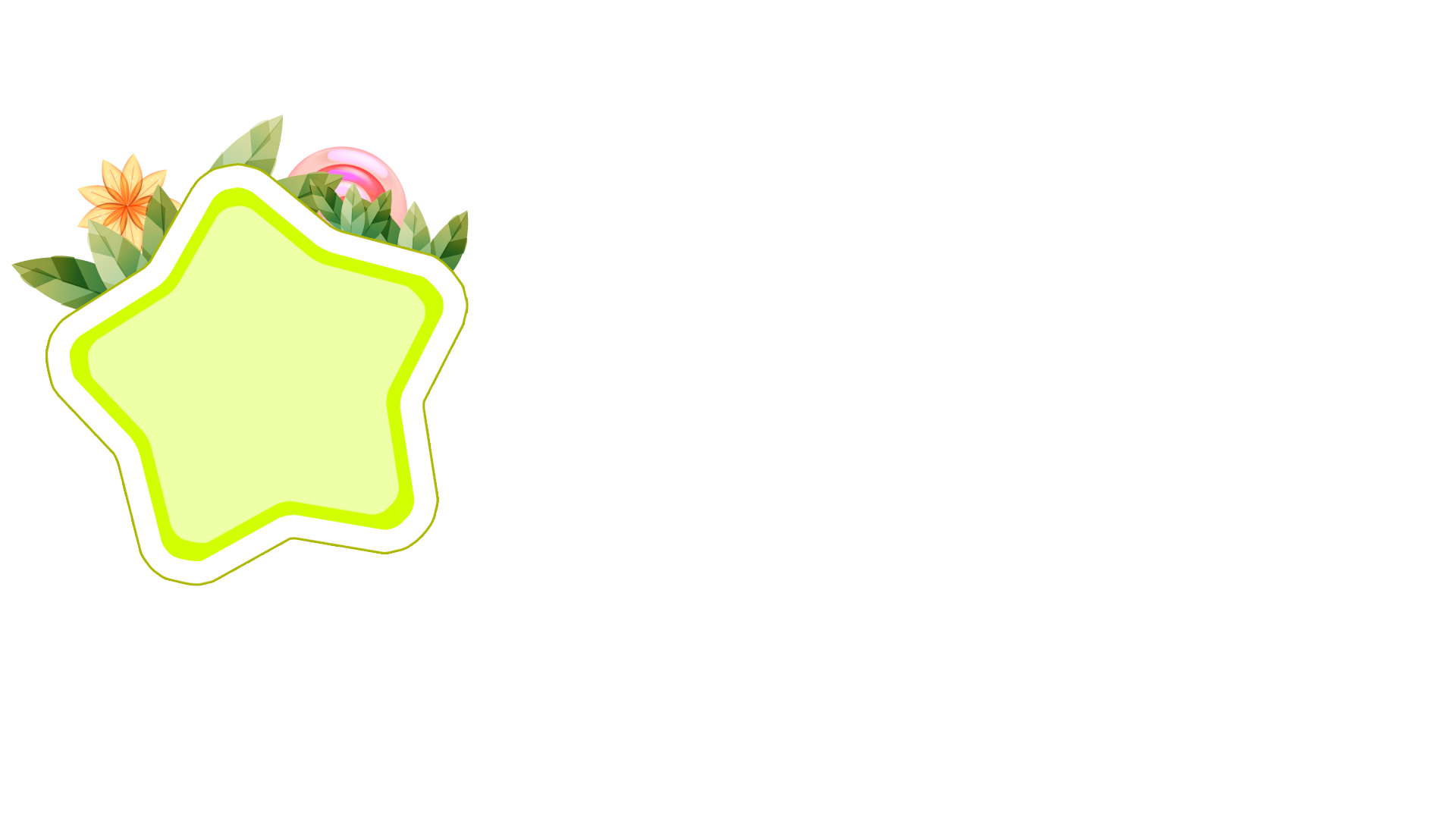 1
2
3
4
5
6
7
8
9
10
Time’s up
What _____ you doing?
are
I’m playing football with 
my friends.
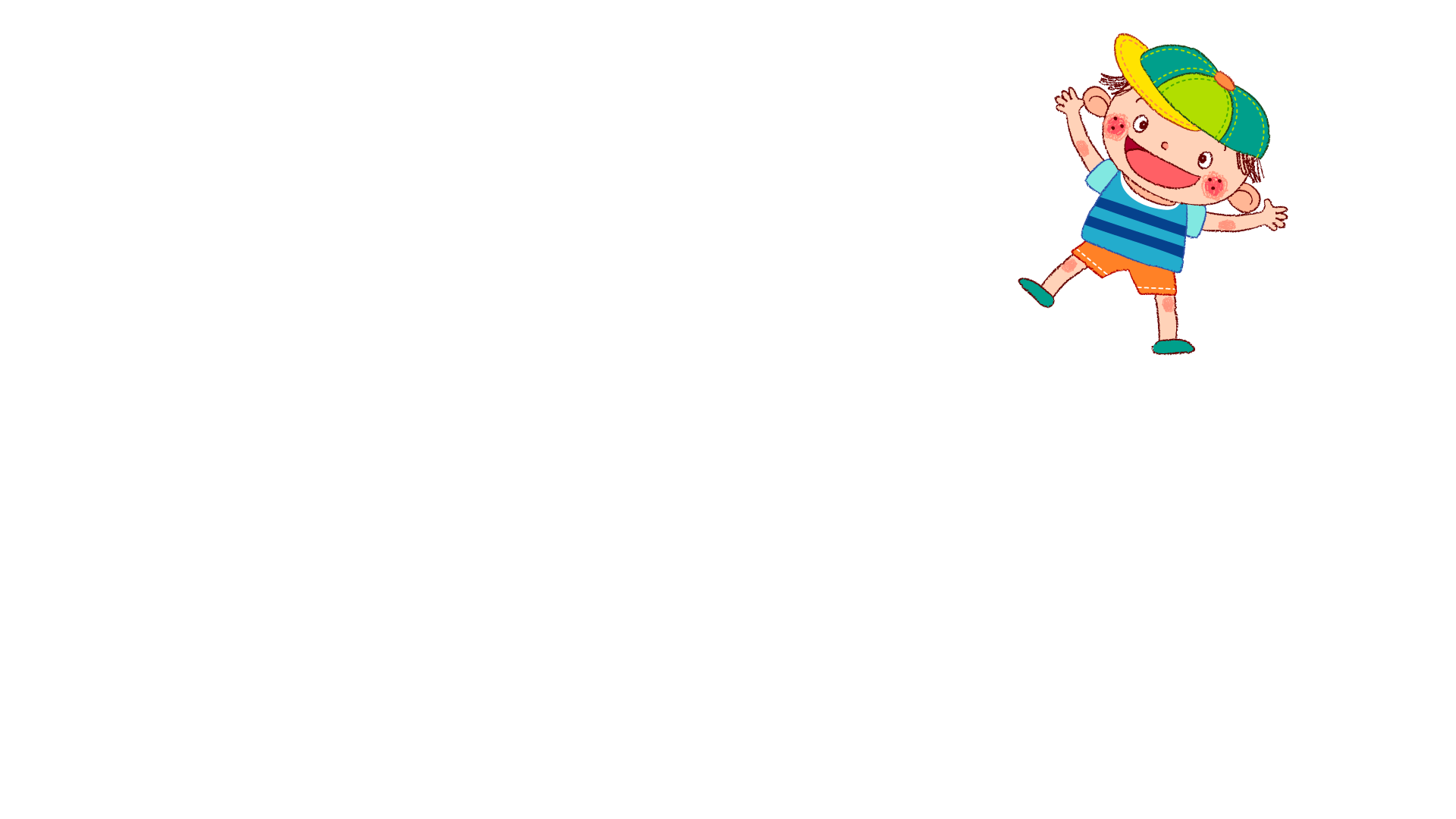 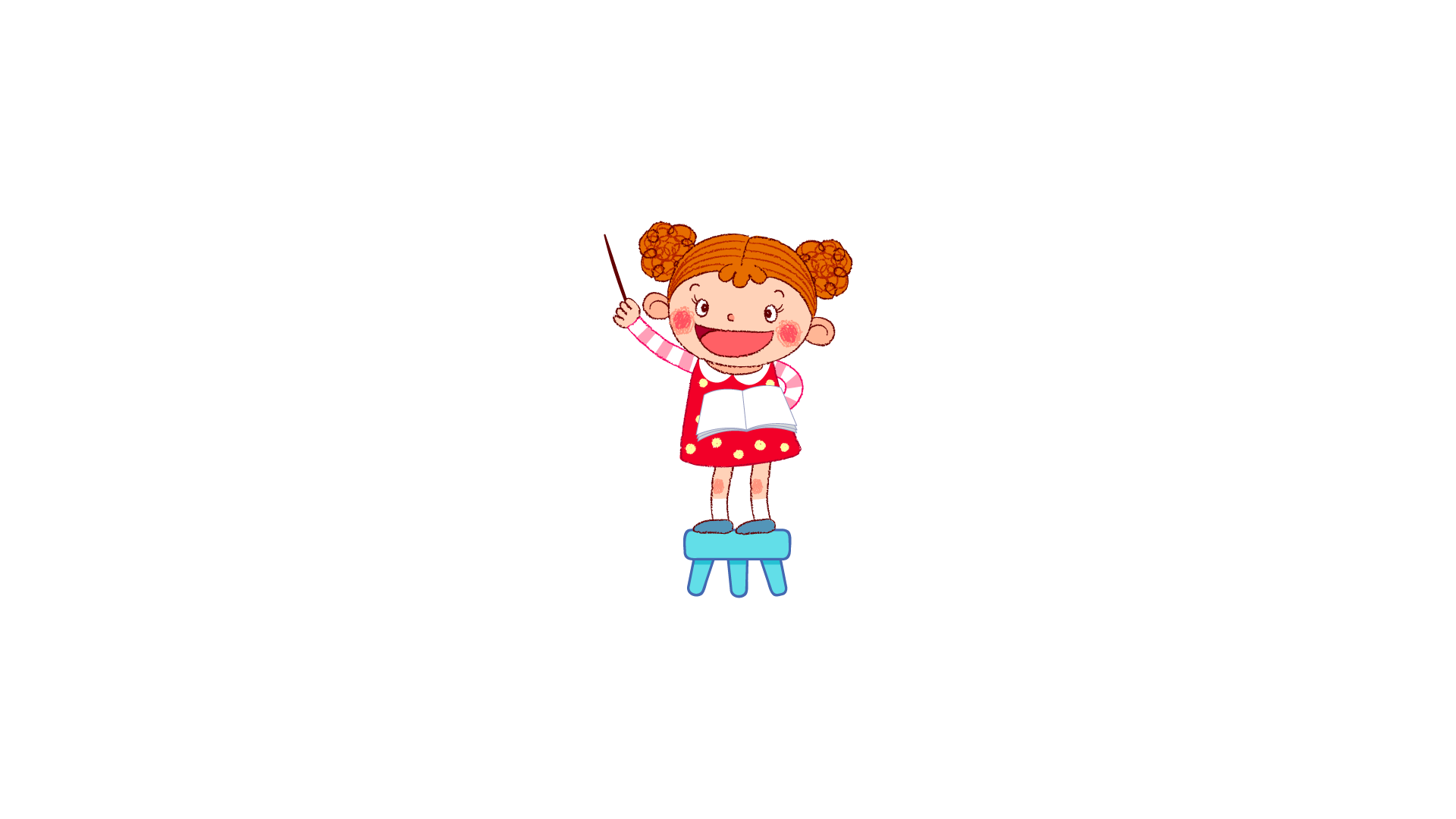 Answer
Back
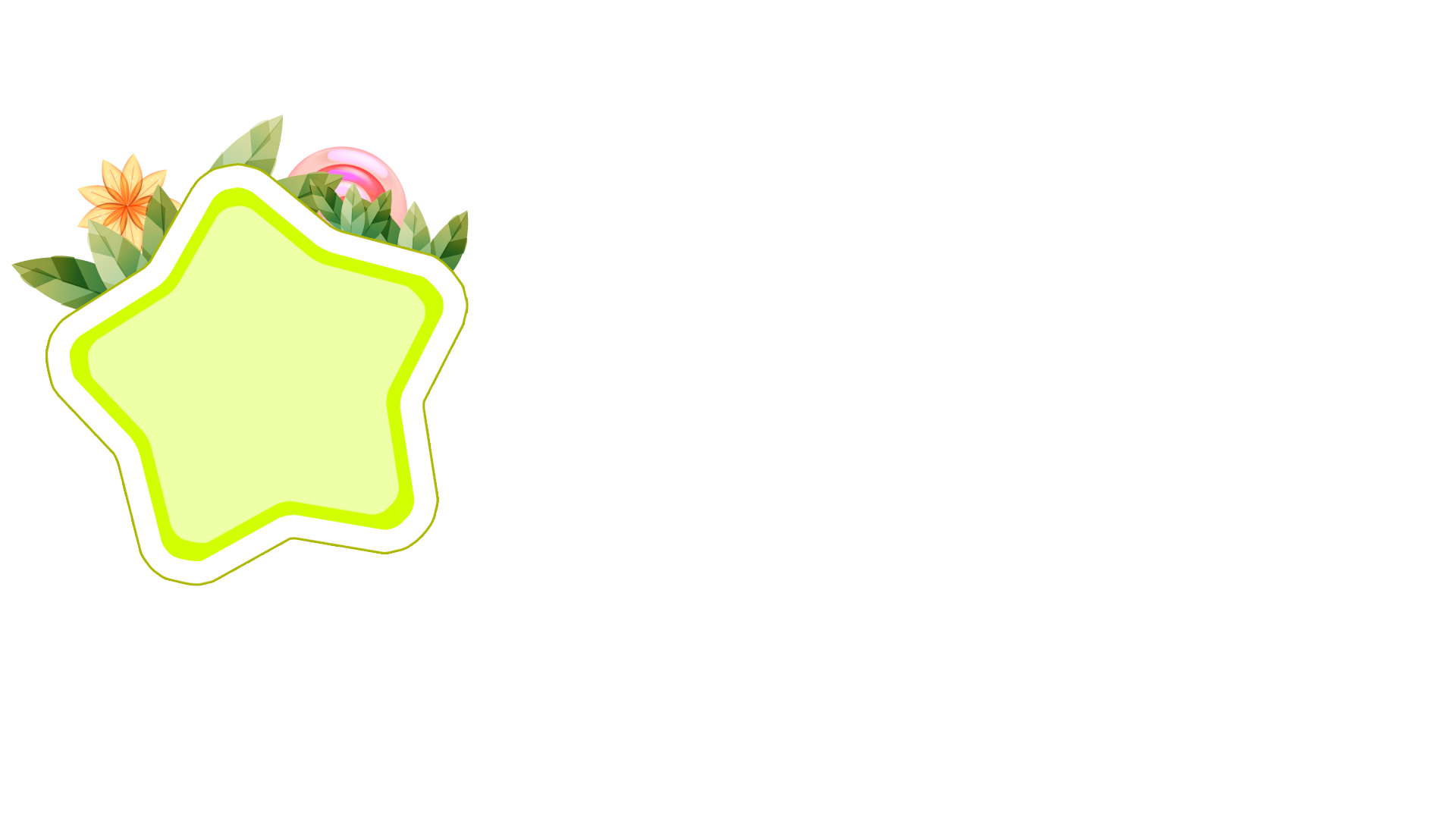 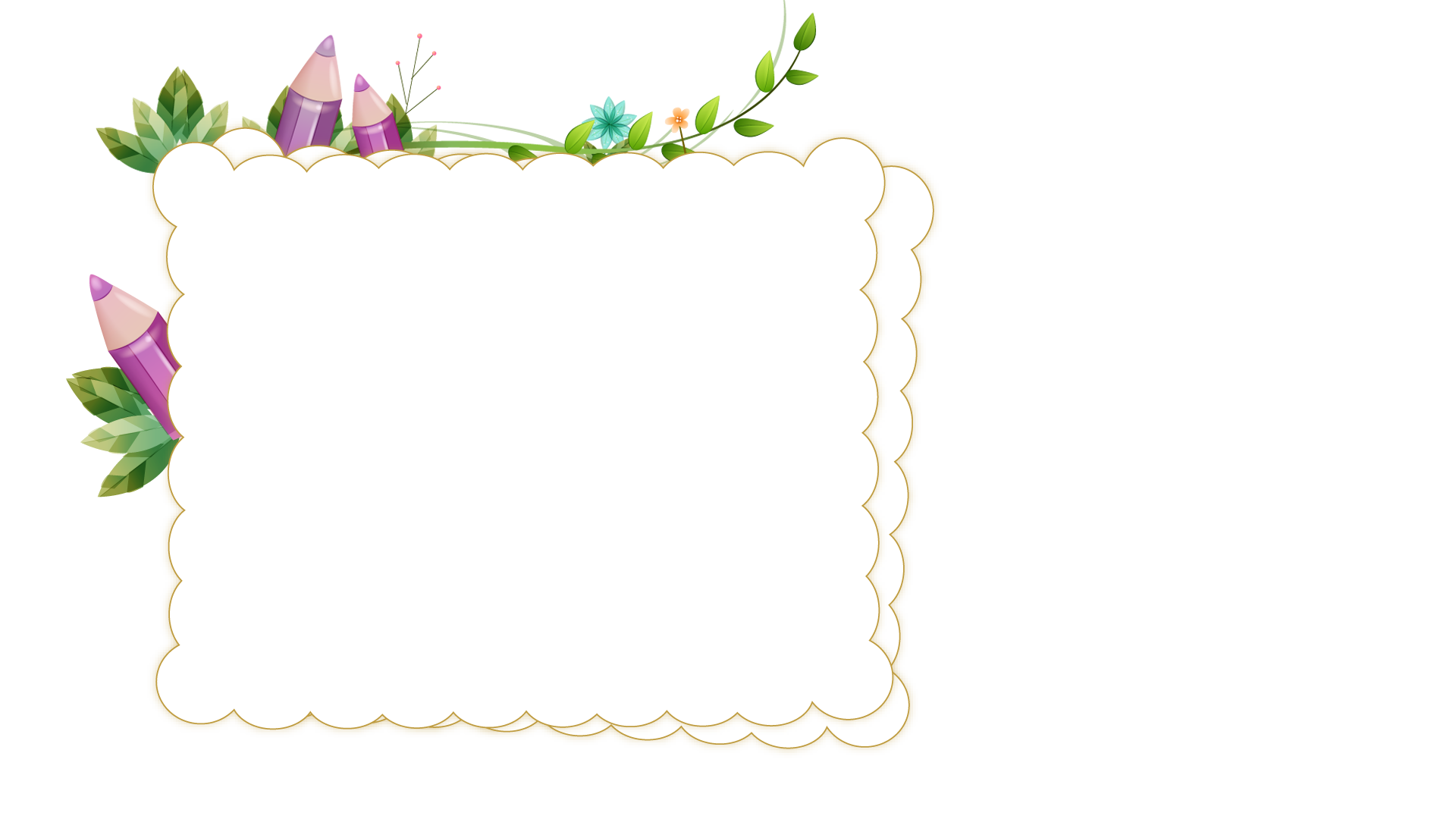 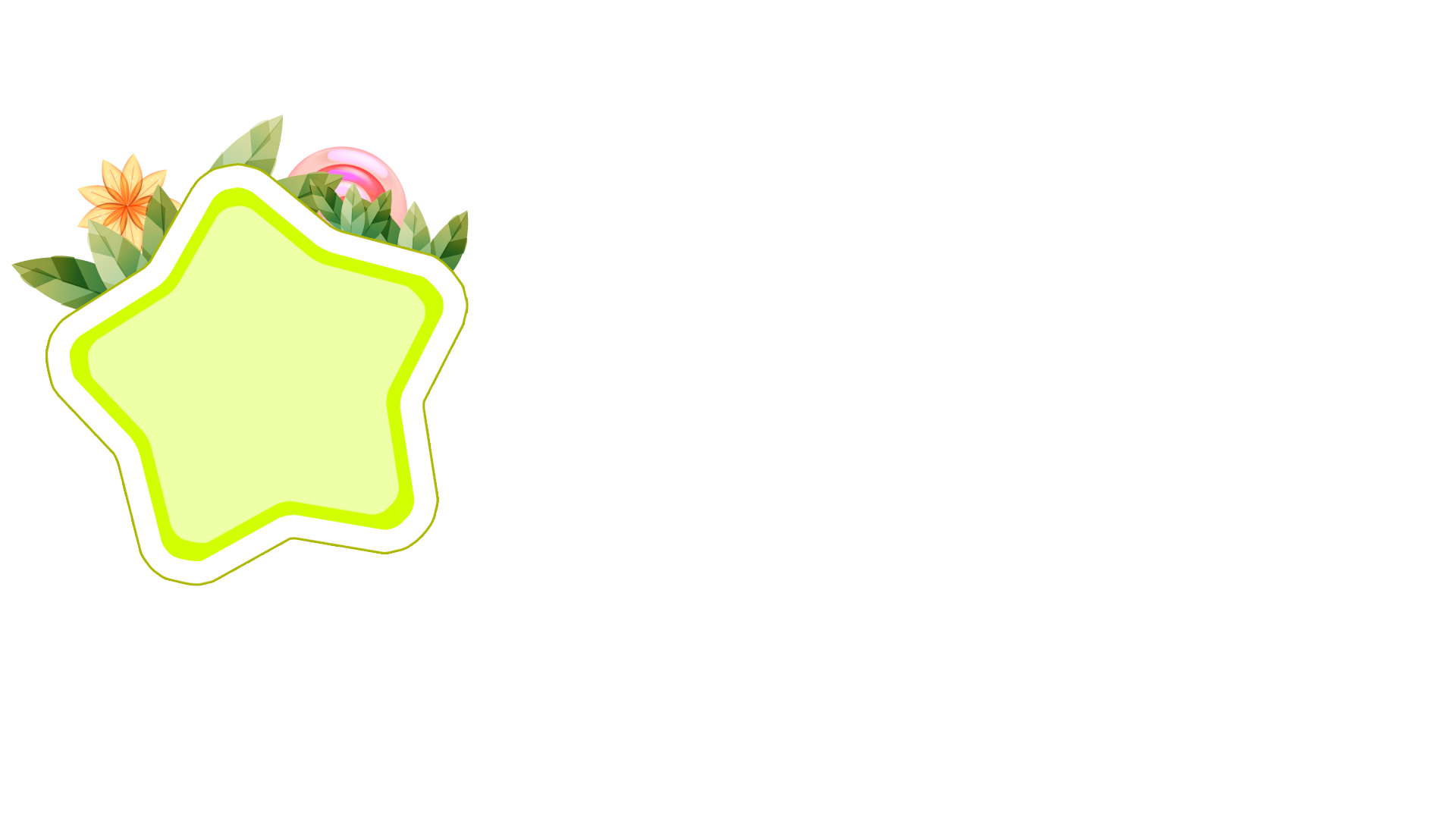 1
2
3
4
5
6
7
8
9
10
Time’s up
I’m
What are you doing?
______ taking photos.
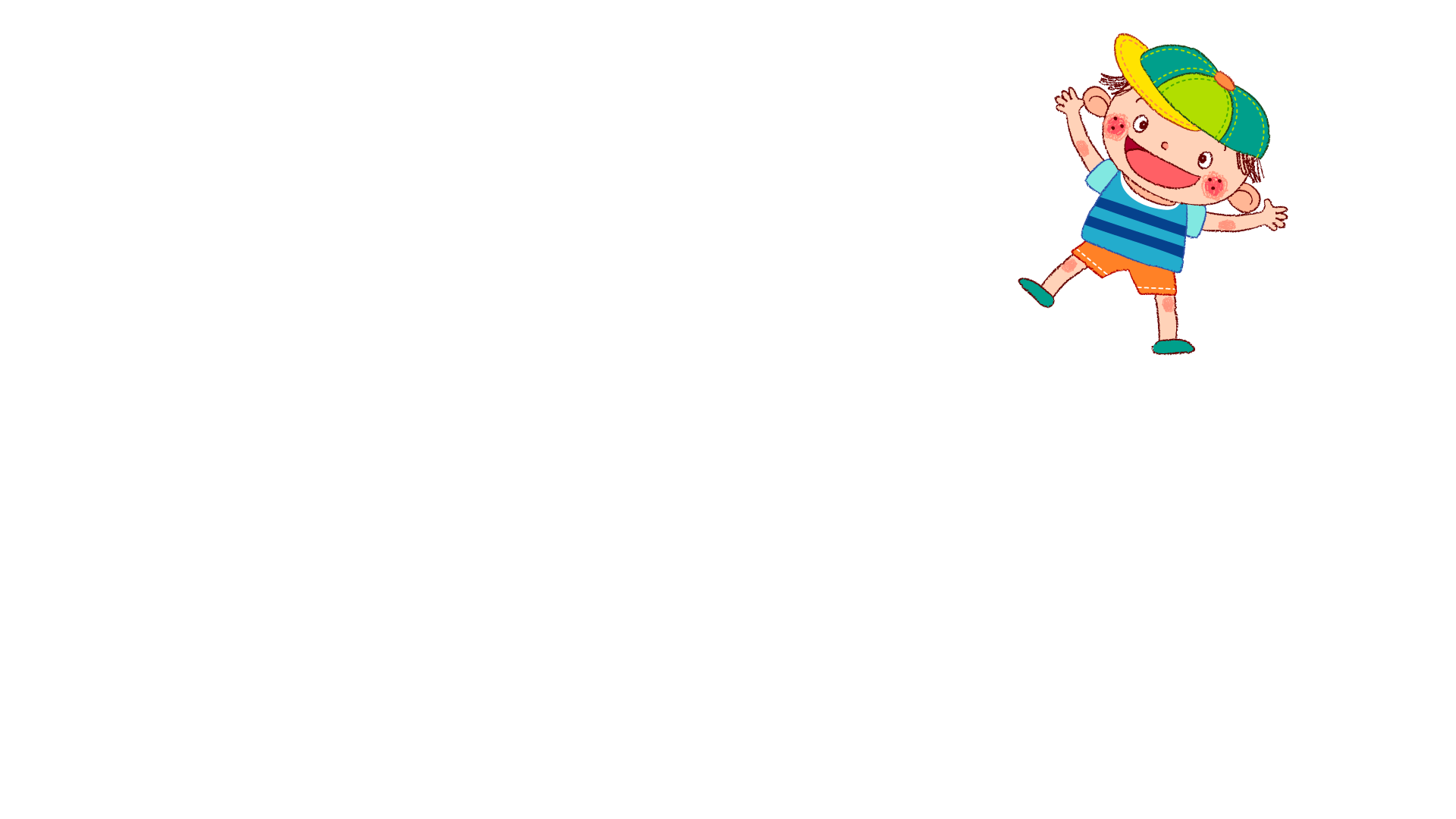 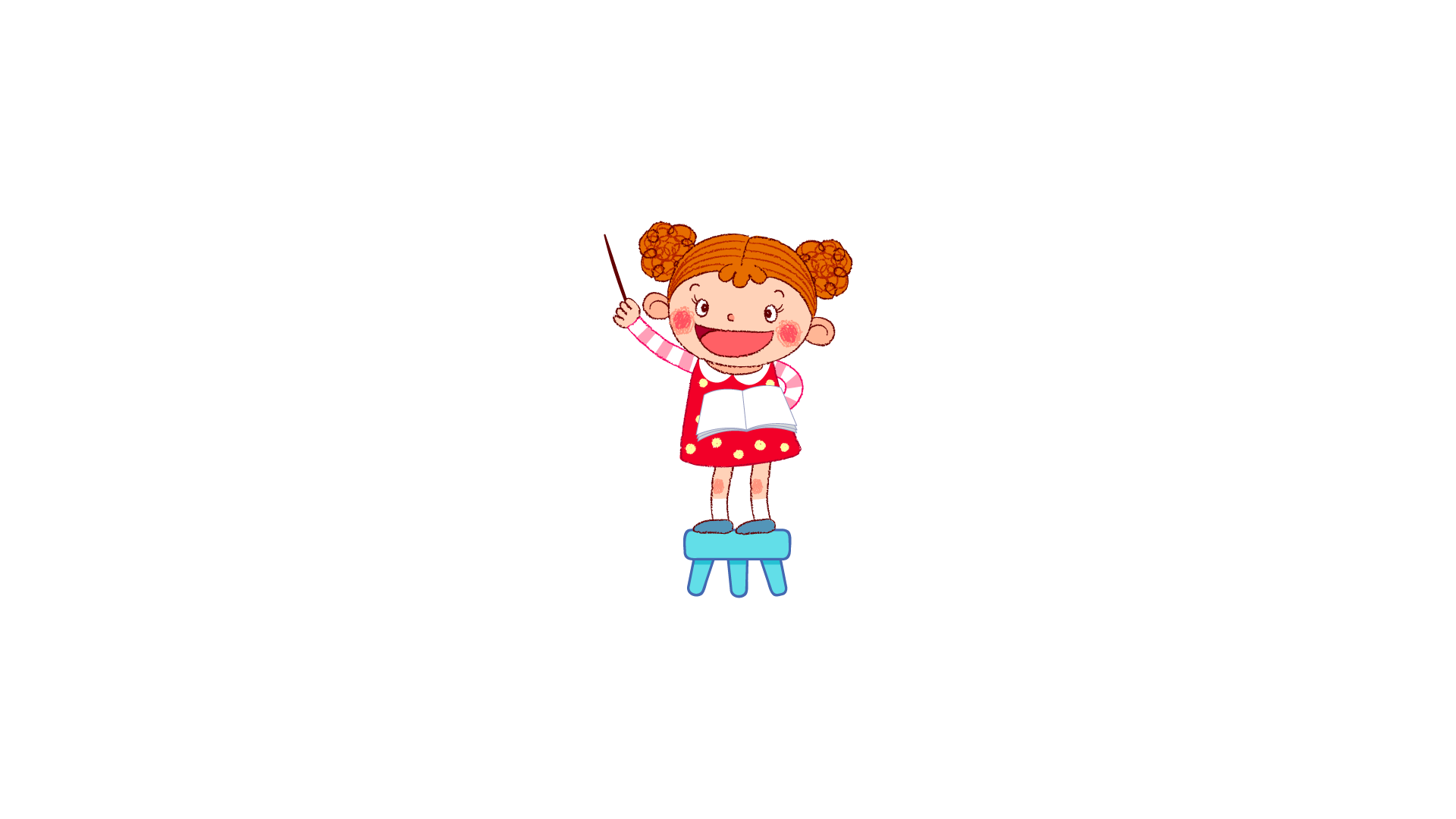 Back
Answer
02
PHONICS
1. Listen and repeat.
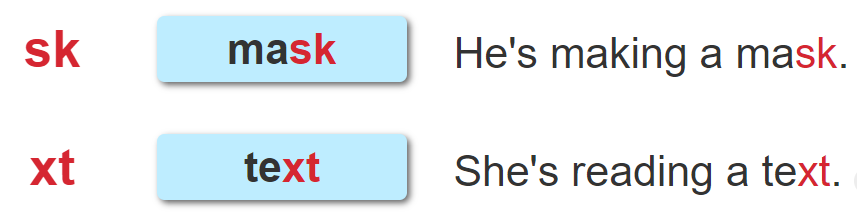 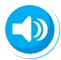 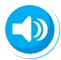 2. Listen and tick. Then write and say aloud
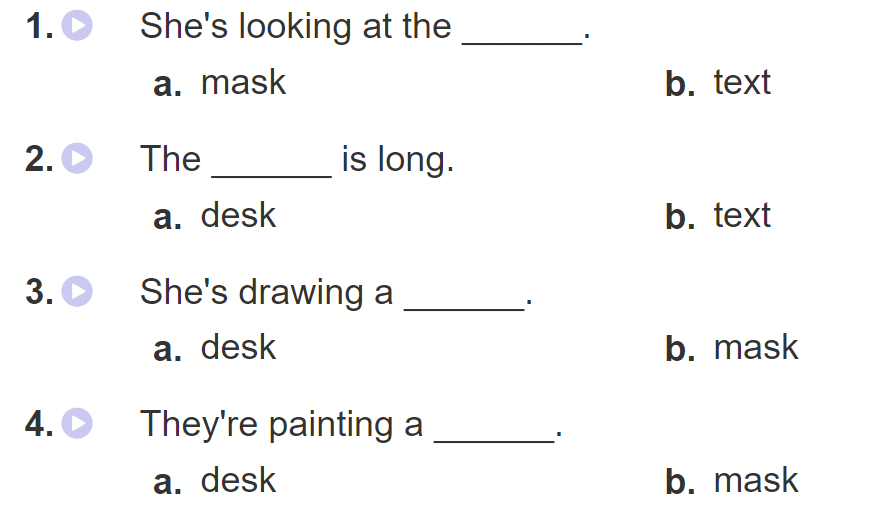 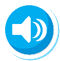 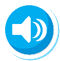 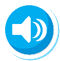 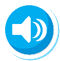 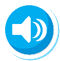 03
Practice
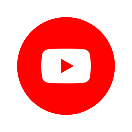 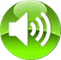 3. Let’s chant
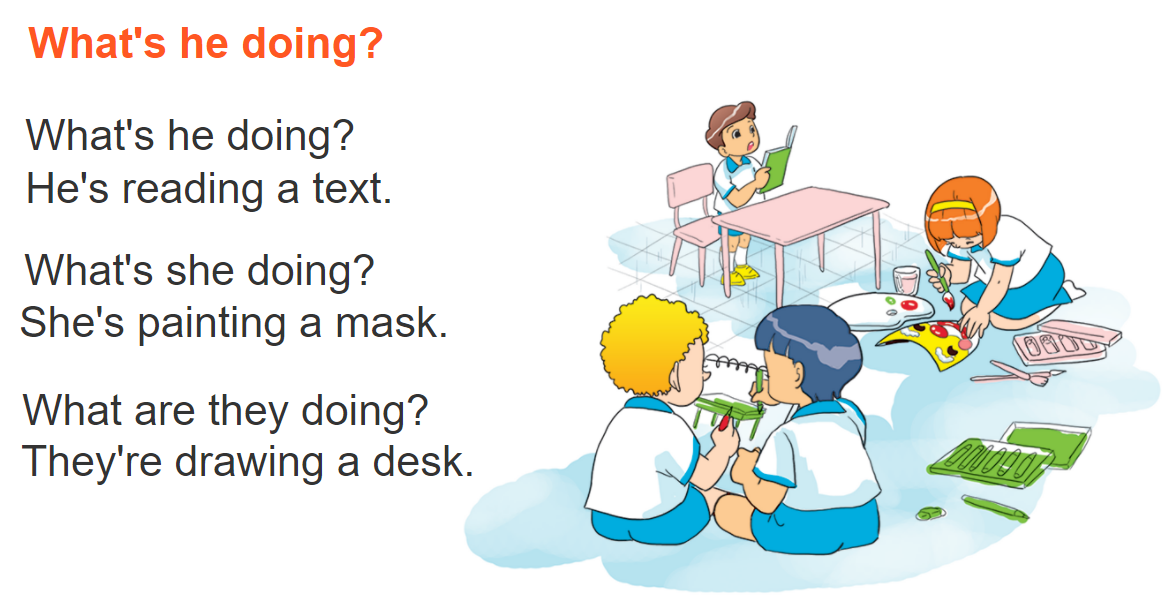 4. Read and tick
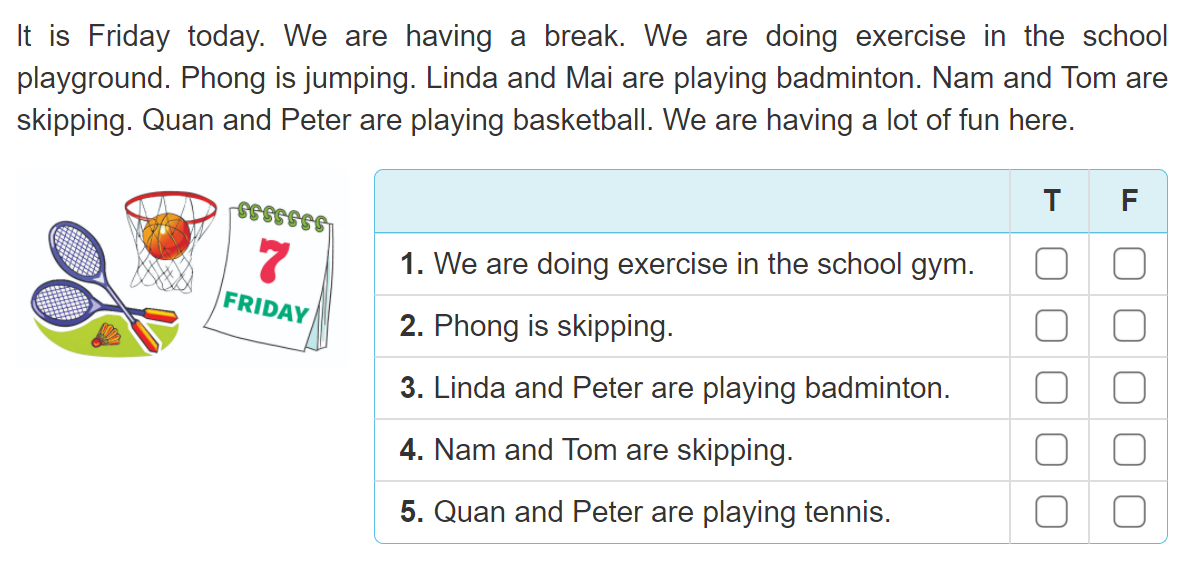 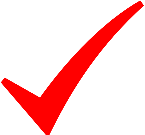 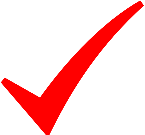 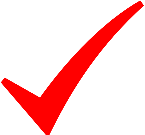 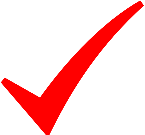 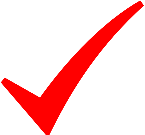 5. Write about the picture
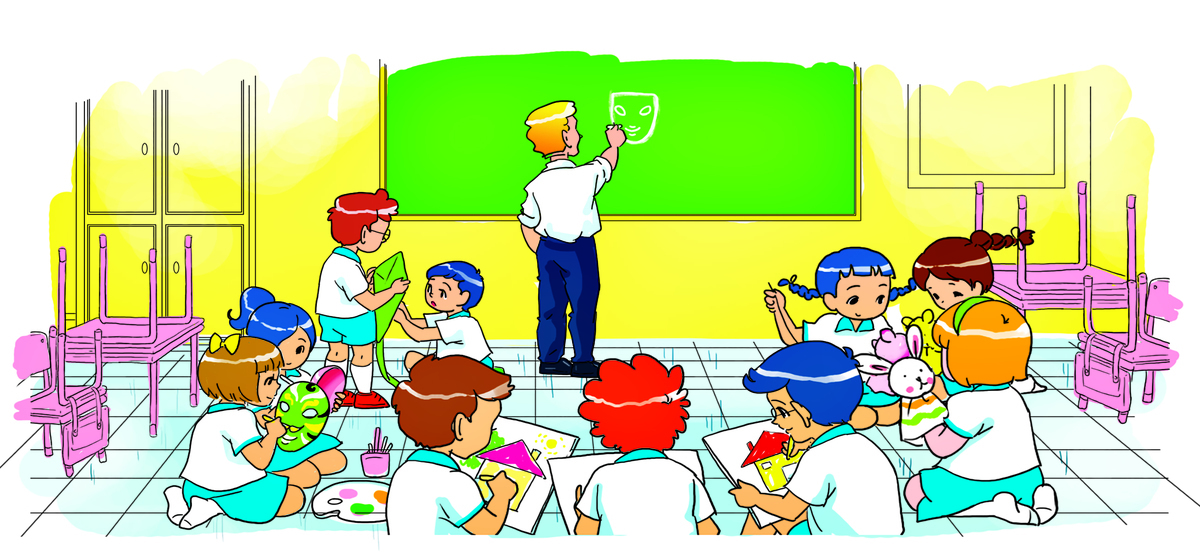 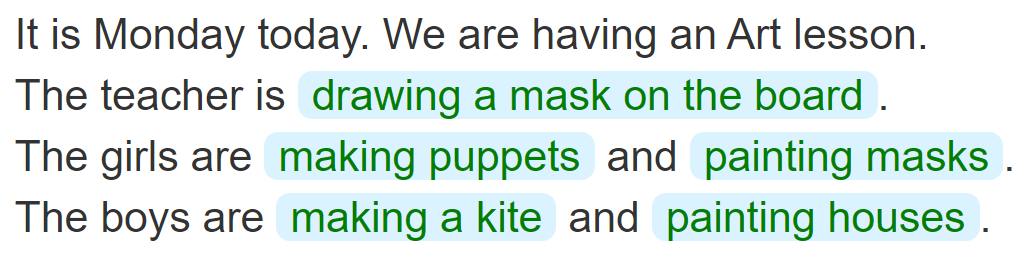 ____________________________________
____________________
______________________
__________________
________________
04
Homelink
Thursday, December 9th 2021Unit 9: What are they doing?Lesson 3
1. Phonics:
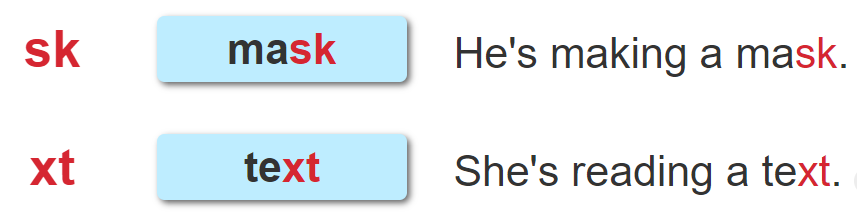 2. Homework:
Learn by heart the phonics.
Do WB (SBT): part A-1,2 (page 36)